The Mad Hedge Fund Trader“Flip Flop”
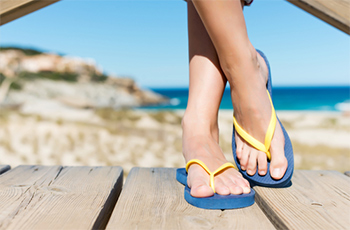 With John ThomasIncline Village, NV, November 16, 2022www.madhedgefundtrader.com
Trade Sheet-So What Do We Do About All This?
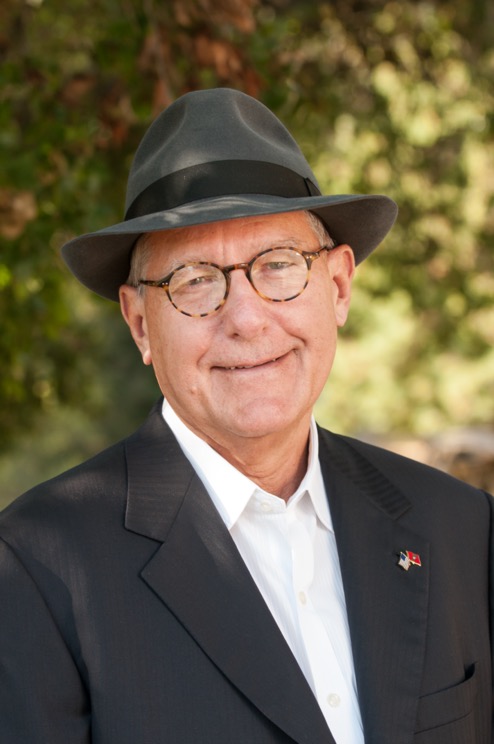 *Stocks – buy the big dips at bottom of range*Bonds – buy dips*Commodities-buy dips*Currencies- sell dollar rallies*Precious Metals – buy dips*Energy – stand aside*Volatility - sell short over $30*Real estate – buy dips
February 17 Honolulu, Hawaii Strategy Luncheon
*An excellent meal will be followed by a wide-ranging discussion and an extended question and answer period*The lunch will be held at the premier restaurant in Incline Village, Nevada on the sparkling shores of Lake Tahoe *please go to my online store at http://www.madhedgefundtrader.com/store and click on “luncheons.”
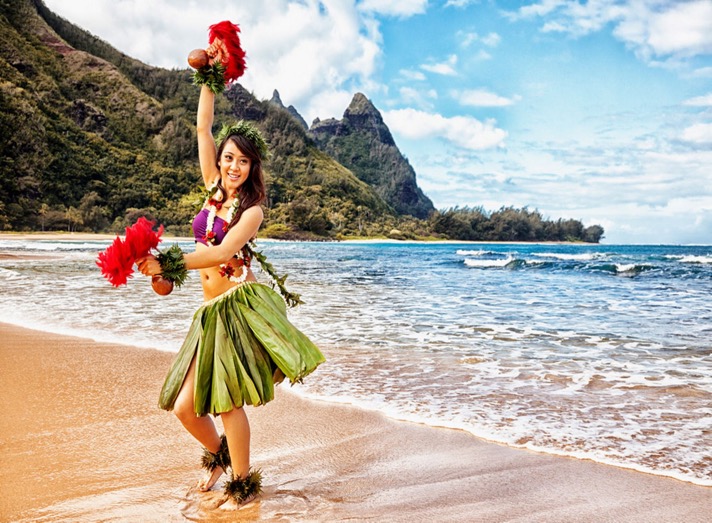 July 13, 2023 Seminar at Sea
*Cunard Line’s flagship, the elegant and spacious Queen Mary II, on an eastbound transatlantic cruise *The Ship departs New York at 12:00 AM on July 7, 2023, and arrives at Southampton on July 14 *Guests will be responsible for booking their own cabin through Cunard *Every dinner during the voyage will be black tie *Customers are required to book their own cabins and return flights from England*The Cunard cruise number is M319.
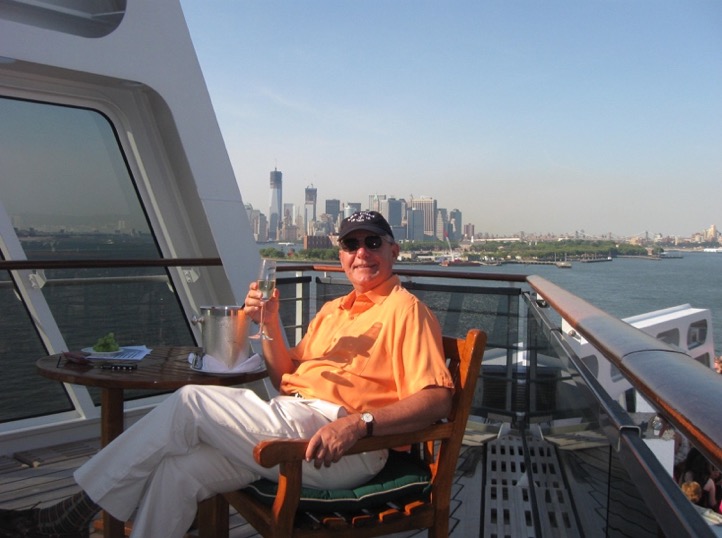 Trade Alert PerformanceNew All Time Highs!22 out of 23 trade alerts profitable
*January   14.59% Final          *July  +3.98% Final*February   +8.78% MTD           *August +5.13% Final*March     +3.43% Final          *September +9.72% Final*April       +3.33% Final           *October +5.69% Final*May        +8.80%   Final         *November +2.20 MTD*June        +5.91% Final         *December +11.26% Final*2022 YTD +77.57%compared to -9.86% for the Dow Average*+590.13% since inception*Average annualized return of +45.60% for 14 years
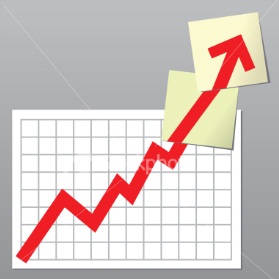 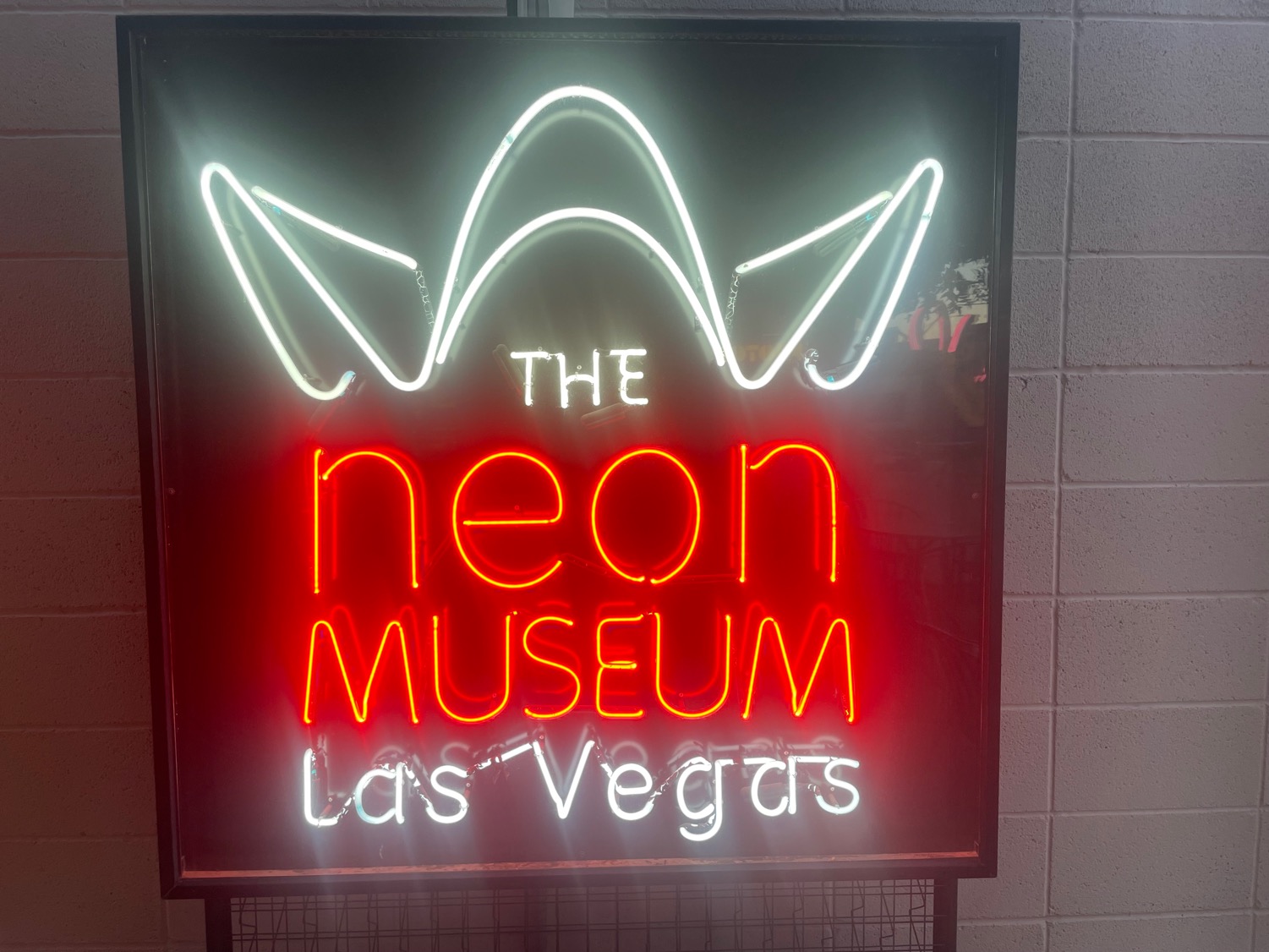 Portfolio Review0% Long, 0% short, 100% cashIn the Middle of the Range
NO POSITIONS
Expiration Value+77.93%
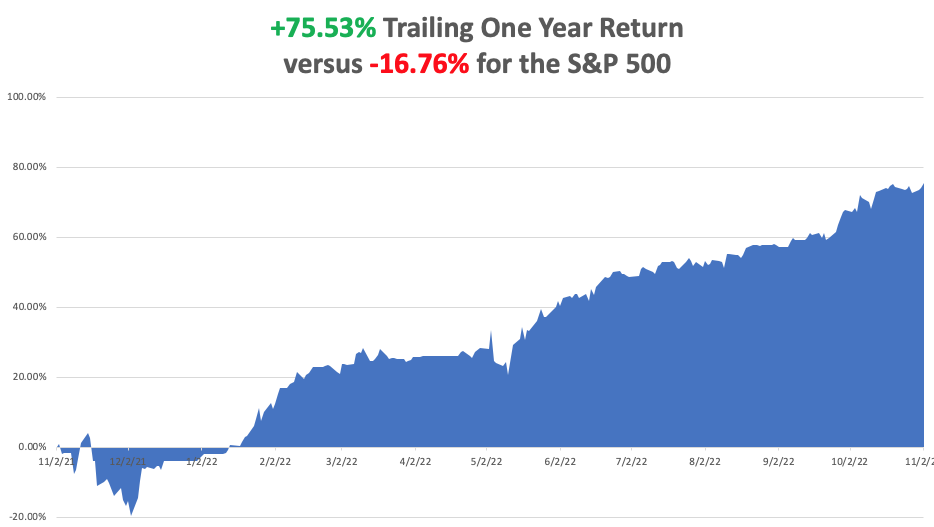 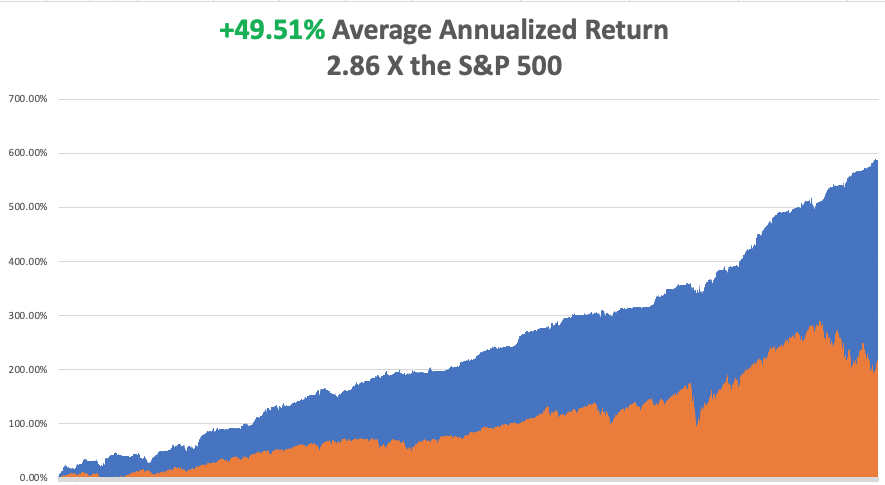 The Method to My MadnessThe Bottom is In
*The post election may have just happened, we could flat line until the next CPI report on December 13*The Democratic Midterm election produced a one-day 1,000-point selloff*We are now 11 months into a 12–18-month bear market*Q4 is the best entry point for stocks in a decade*Oil prices flat lining on recession fears*Inflation is plunging but the Fed needs to see several deflationarydata points to ease up*The US dollar has topped*Bull market in bonds will be the top trade of 2023*(SPX) 4,800 is postponed until 2023*VIX dives to $22 – NO TRADE
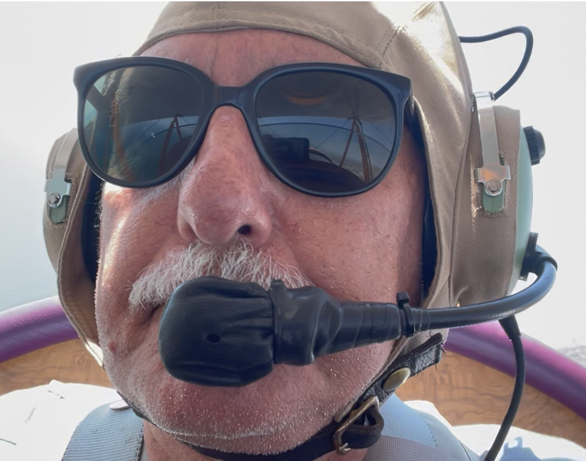 The Global Economy – Weak
*Consumer Price Index Dives to 7.7%, a full 1% decline from the previous month*Fed Raises Interest Rates by 75 Basis Points but changed their language to be slightly more accommodative *Nonfarm Payroll Comes in at a hot 261,000 in October *The Headline Unemployment Rate crawled up to 3.7%, the highest since February *Consumer Confidence Dives, according to the University of Michigan. *Auto Loan Delinquencies Soaring*Weekly Jobless Claims Rise to 225,000, up 5,000 on the week*Russian Economy Shrinks by 5% YOY in September *FTX Becomes an Epic Bankruptcy, with $9.5 billion missing
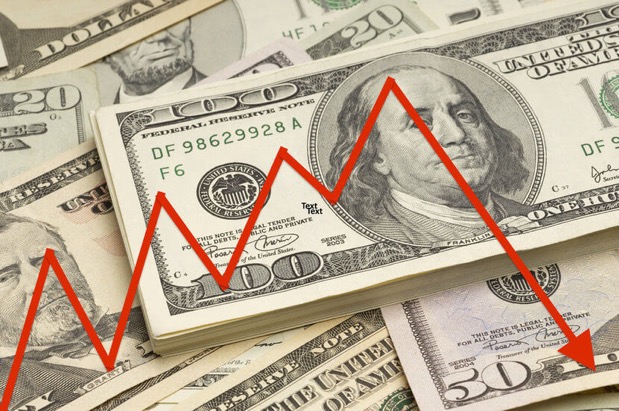 The Mad Hedge Profit PredictorMarket Timing Index – Buy TerritoryAn artificial intelligence driven algorithm that analyzes 30 differenteconomic, technical, and momentum driven indicators
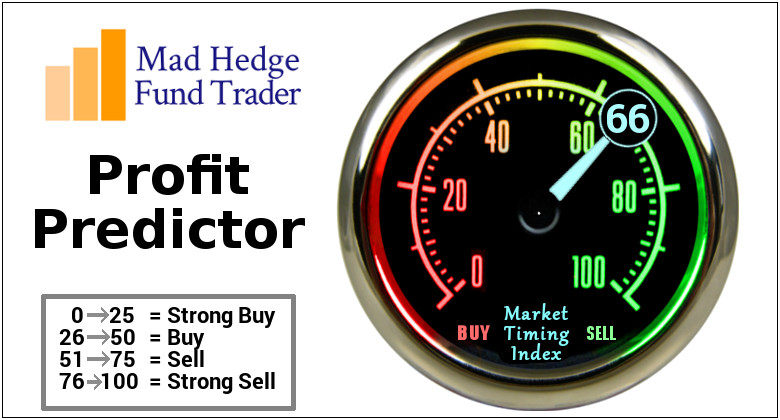 Weekly Jobless Claims – Falling 229,000 – Up 9,000
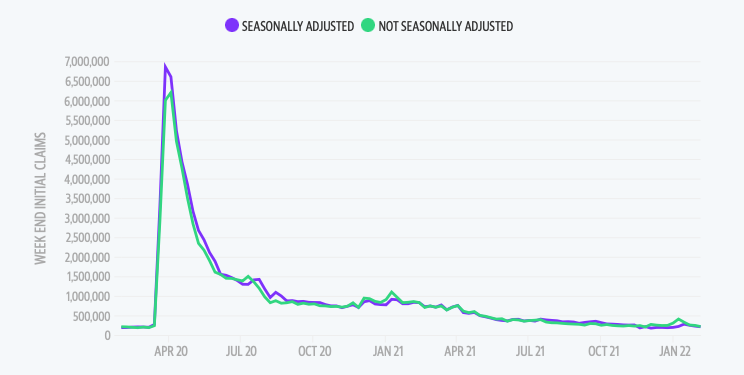 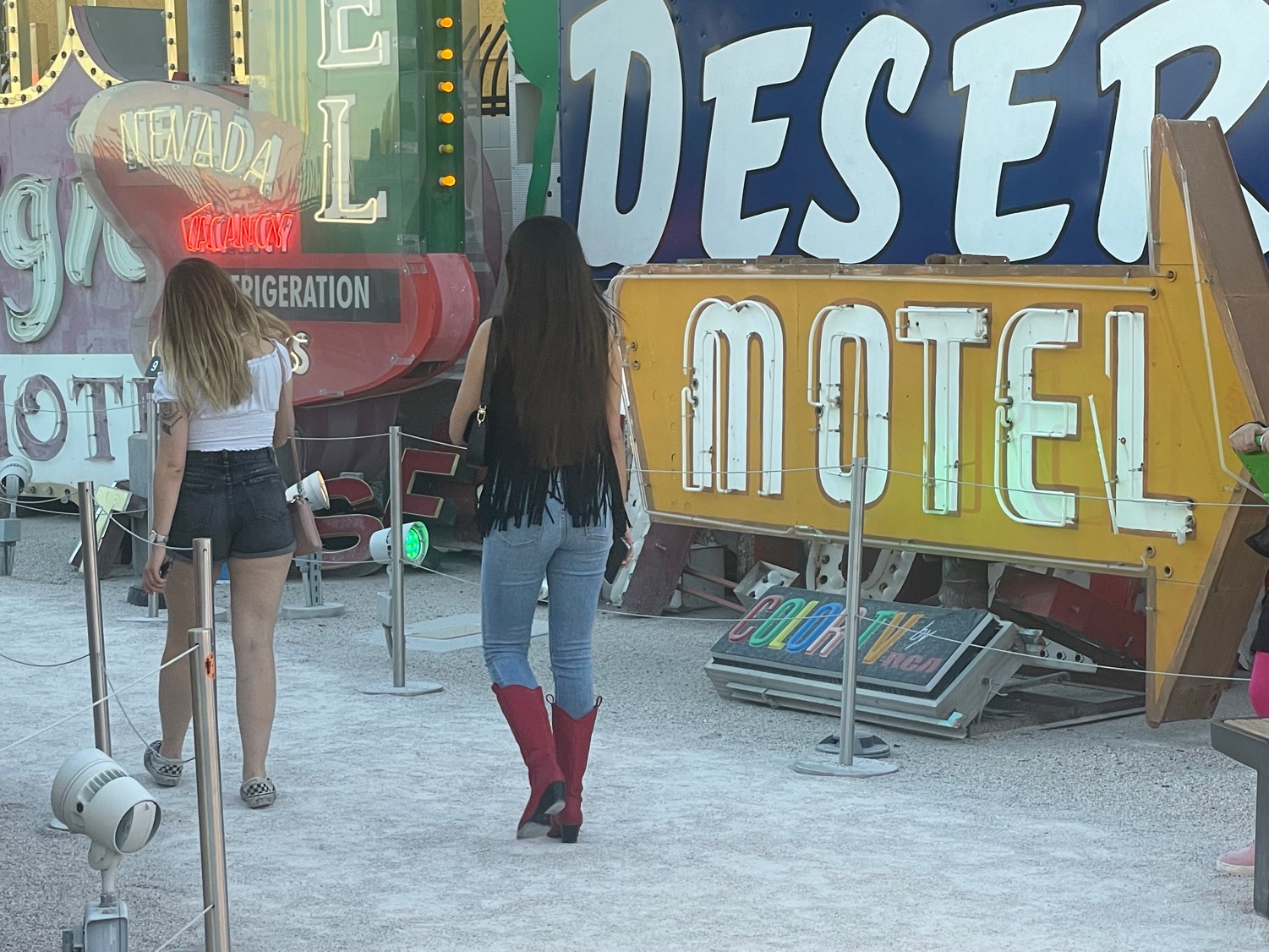 Stocks – 2023 Preview
*Big tech, which gets a major share from overseas sales, rocketed. Apple alone was up $12. Cathy Wood’s Ark Innovation Fund (ARKK) was up an incredible 14%*All the negatives have gone, the seasonals, earnings reports, strong dollar, and the election*Fed Says Financial System Healthy, ruling out any 2009 style 52% stock market crash*Old value industrials have been overwhelmingly trouncing big tech*Banks led the charge on UP days, suggesting they may be the new lead sector in a rising market-the golden age is just beginning*Tech is still trading at a big premium to the market and double the price earnings of banks, may be dead money*Look for terrible H1 and strong H2 scenario to continue
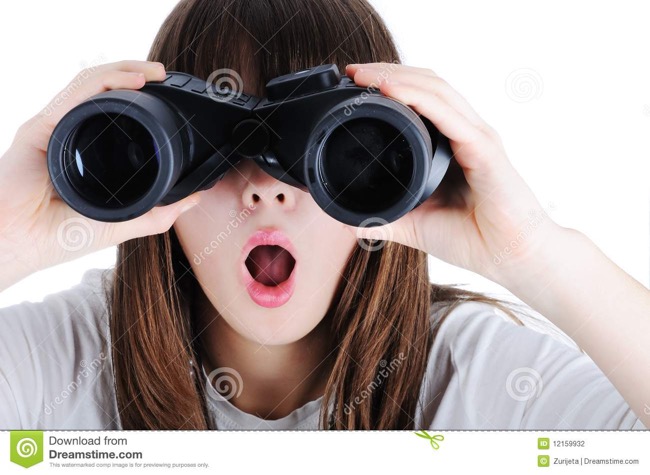 S&P 500 – The Worst Case-Severe Recessiontook profits on long 10/$385-$395 put spread, long 11/$410-$400 put spreadtook profit on long 10/$390-$400 put spread, took profit on long 10/$320-$330 call spread took profits on long 6/$445-$455 put spread
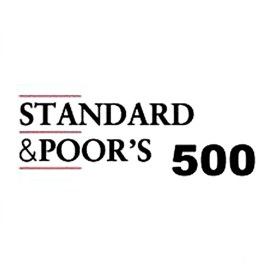 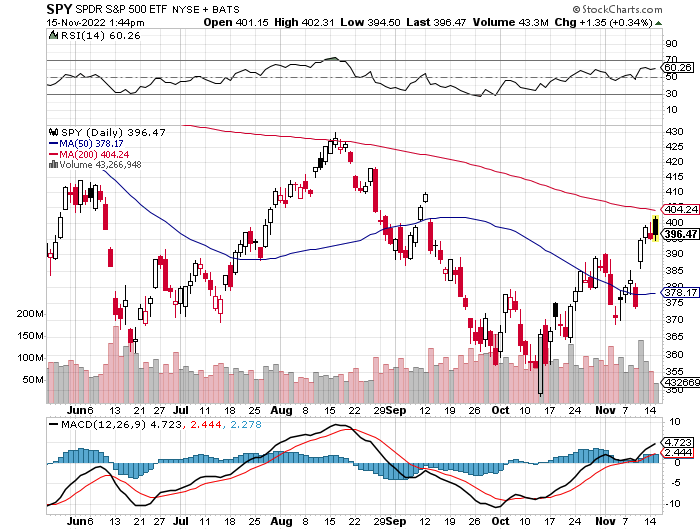 $410+17%Rally
The Bottom $350Down -27%
ProShares Ultra Short S&P 500 (SDS)- a great hedge for long stocks and bondslong 2X position has a hedge against longs and bond shorts
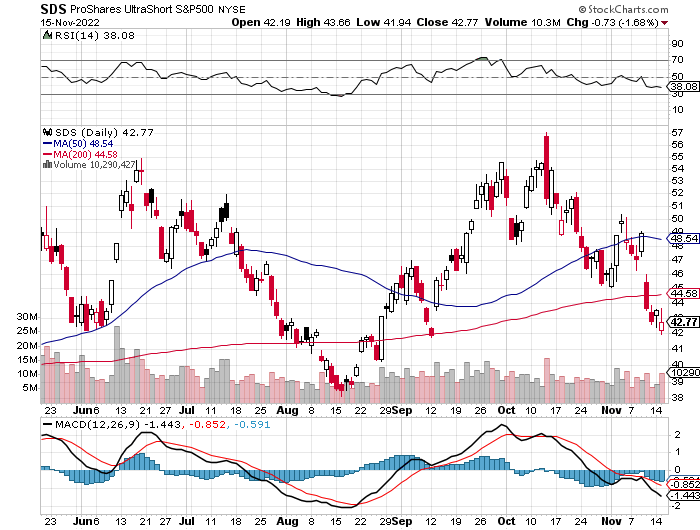 (VIX) – Unable to Make a New High
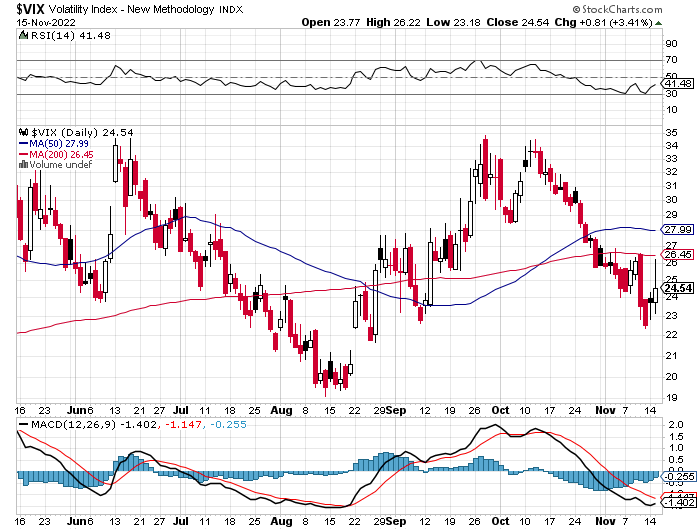 (VXX)-
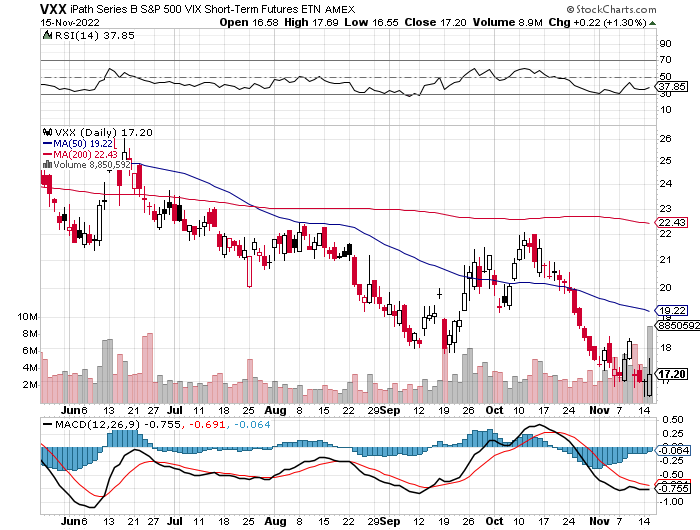 Dow Average ($INDU)-
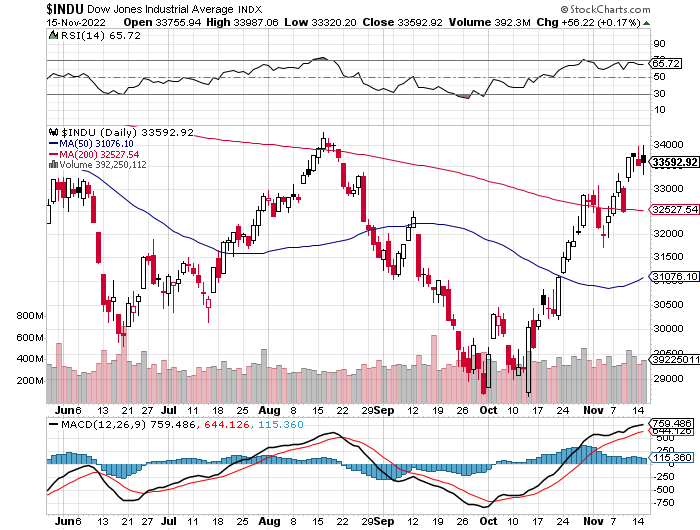 Russell 2000 (IWM)- took profits on Long 10/$137-$142 vertical bull call spreadtook profits on Long 10/$153-$156 vertical bear put spread
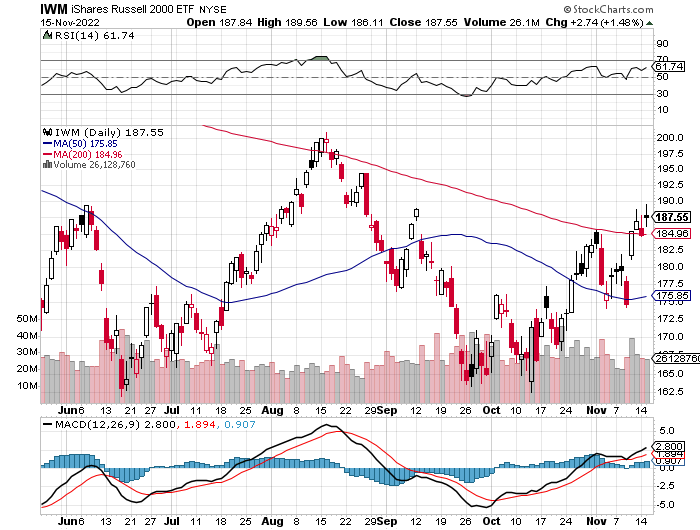 NASDAQ (QQQ) –took profits on long (QQQ) 4/$330-$335 put spread took profits on long (QQQ) 3/$340-$345 put spread covered long (QQQ) $325-$330 put spread
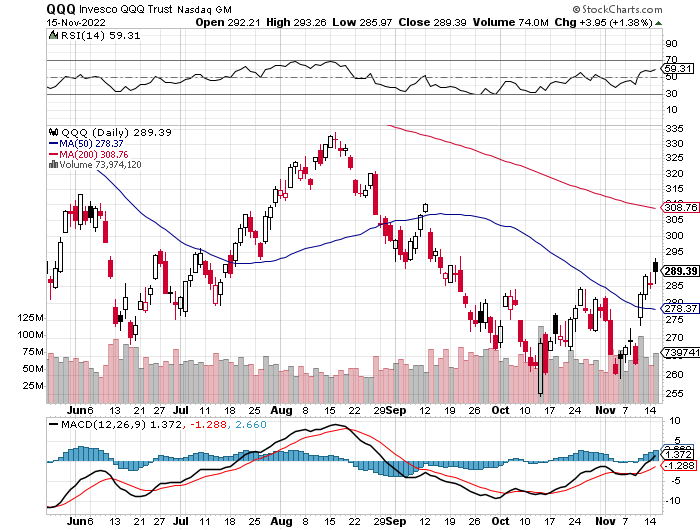 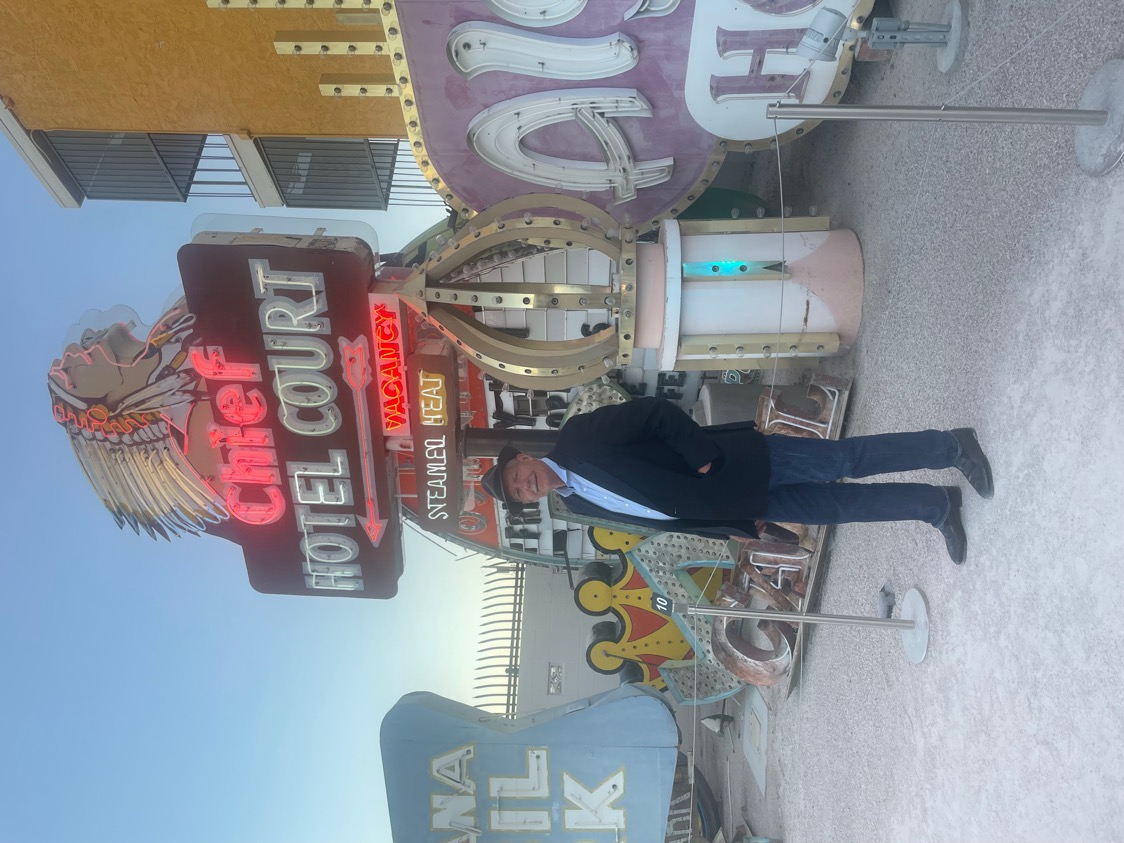 The Barbell Portfolio
*50% Big Tech - 2% of US Employment but 27% of Market Cap and 38% of Profits50% Domestic Recovery, including:RailroadsCouriersBanksConstructionCredit CardsEvent organizersTicket salesRetailers
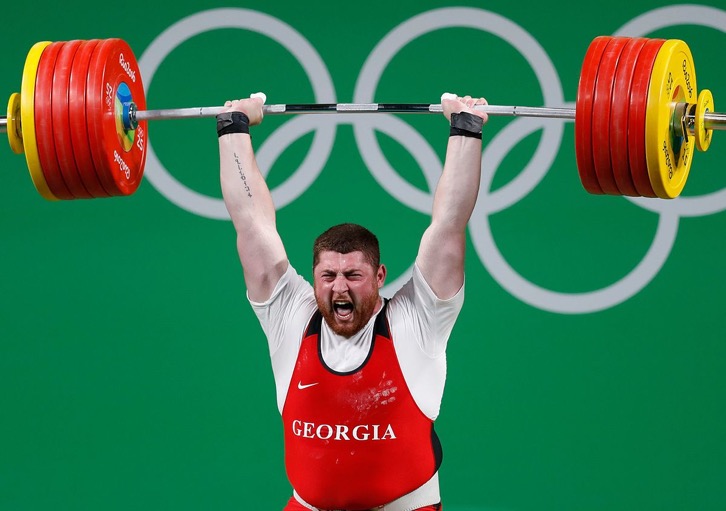 Microsoft (MSFT)-took profits on 9/$235-$245 call spread, took profits on long 7/$220-$210 call spread, took profits on long 6/$220-$230 call spread, took profits on long 2/$200-$210 bear put spread
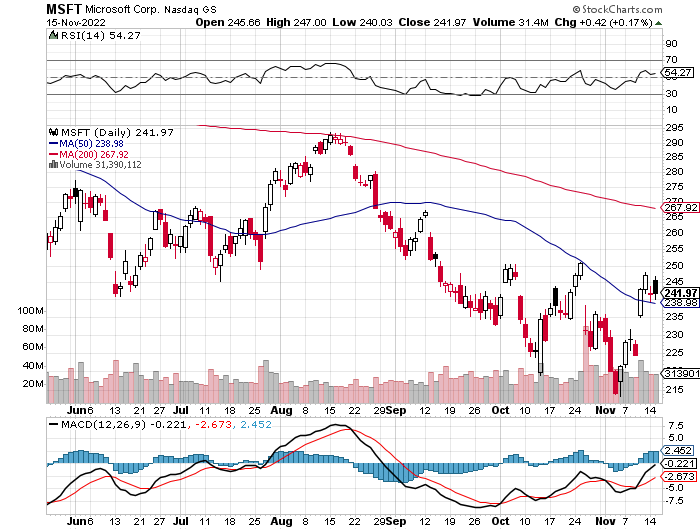 Meta (META)- Looking for the Metaversetook profits on Long 9/$290-$300 vertical bear put spreadstopped out of Long 9/$190-$200 vertical bear put spread
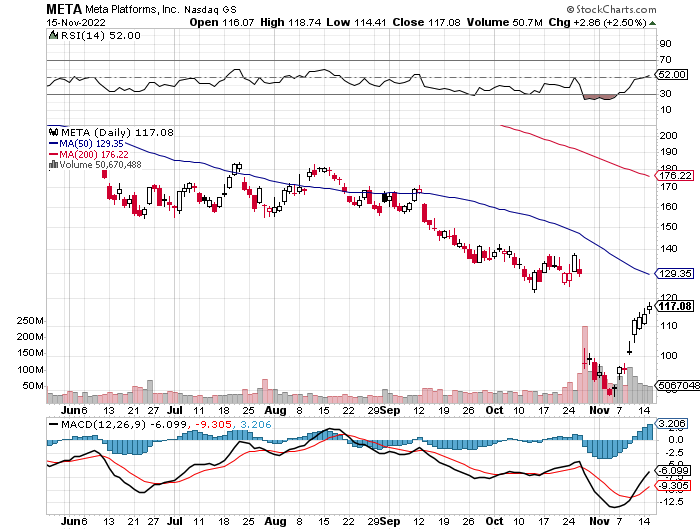 Apple (AAPL)- Apple Cuts iPhone Production in China Took profits on long 10/$165-$175 put spread  took profits on long 6/$155-$165 put spread, stopped out of long 6/$125-135 call spread, took profits on long 6/$110-$120 call spread, took profits on long 2/$180-$190 put spread
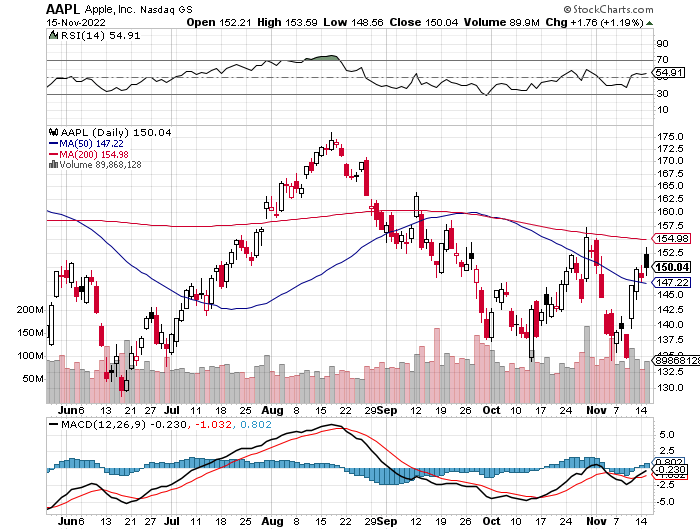 Alphabet (GOOGL) – Ad king on economic recovery$4.1 Billion fine for European antitrusttook profits on long 12/$1,200-$1,230 bull call spreadtook profits on long 9/$1,030-$1,080 vertical bull call spread
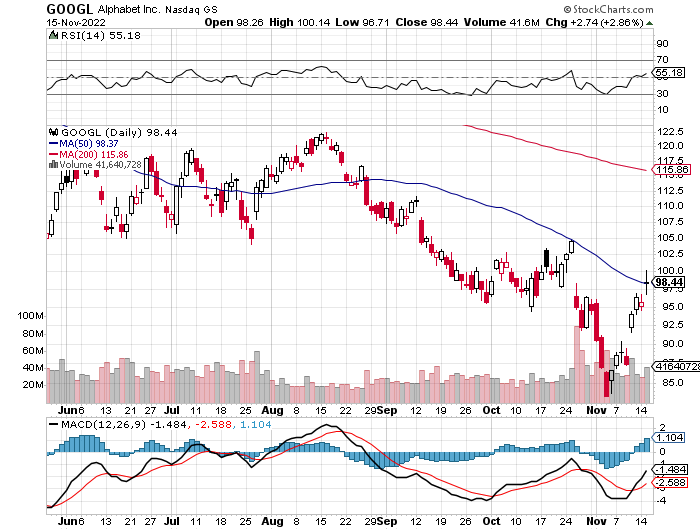 Amazon (AMZN) – Amazon Splits 20:1, triggering an avalanche of new retail buyerstook profits on long 2/$3,400-$3,500 bear put spreadtook profits on long 9/$2,800-$2,900 bull call spread
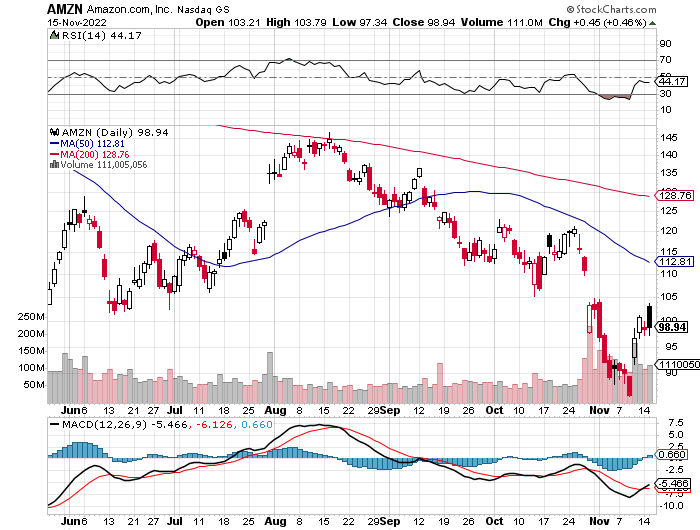 Tesla (TSLA) – Twitter DisasterElon Musk Sells More Tesla Shares, some $3.9 billion worth Musk Warns of Twitter Bankruptcy took profits on long 10/$170-$180 call spreadstopped out of long 10/$200-$210 call spread, stopped out of  long 10/$220-$230 call spread
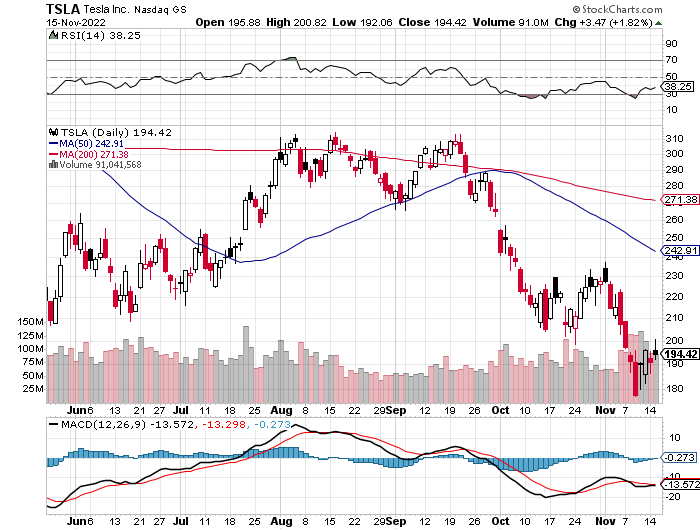 Rivian (RIVN) – Amazon Backed Electric Trucksrecall of five cent bolt costs 25% of market captook profits on long 10/$25-$30 call spread
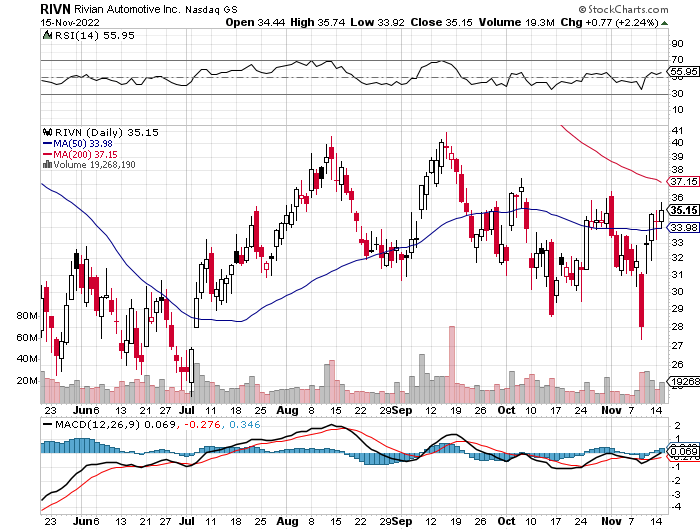 NVIDIA (NVDA) – Downgradeon US ban of highest end AI chips to Chinatook profits on long 10/$95-$100 call spreadtook profits on long 7/$120-$130 call spread, took profits on  long 6/$120-$130 call spread
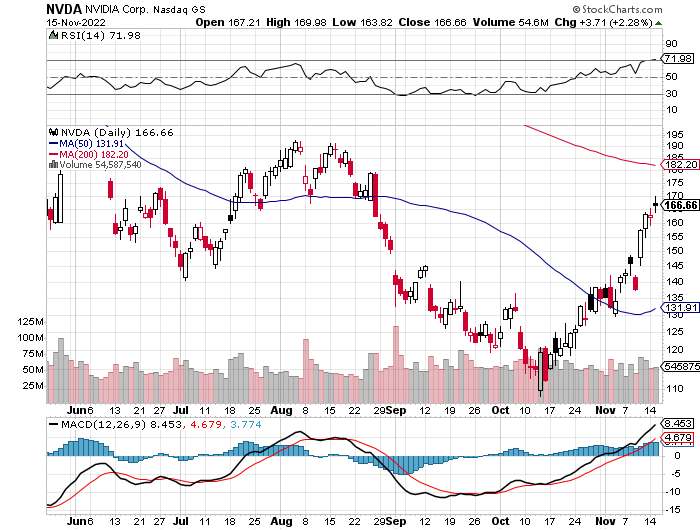 Palo Alto Networks (PANW)- Hacking never goes out of fashiontook profits on long 10/$130-$140 call spread
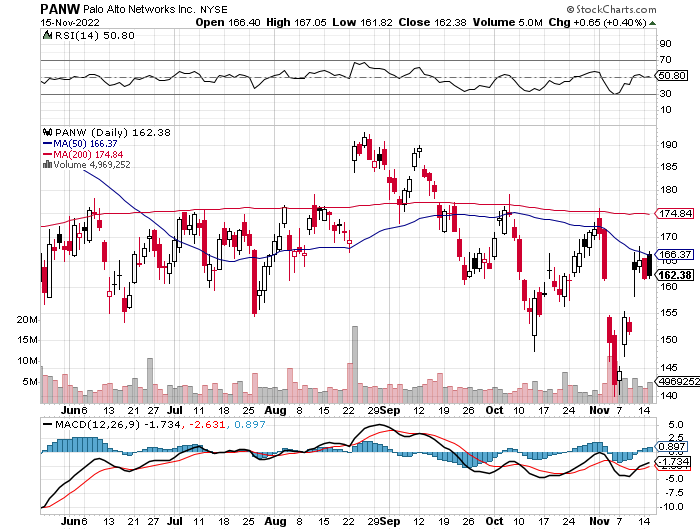 Advanced Micro Devices (AMD)- Recession fearsprogramable logic devicestook profits on long 2/$75-$80 call spread
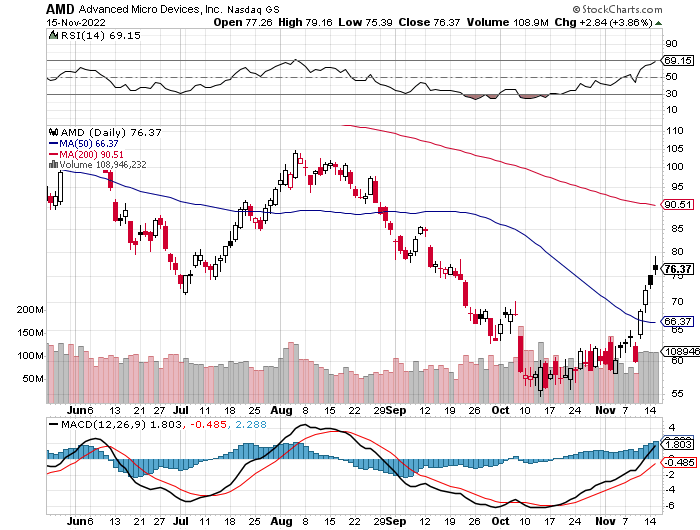 Salesforce (CRM)- Massive Online Migrationtook profits on long 9/$125-$130 vertical bull call spreadtook profits on long 8/$125-$130 vertical bull call spreadtook profits on long 2/$105-$115 call spread
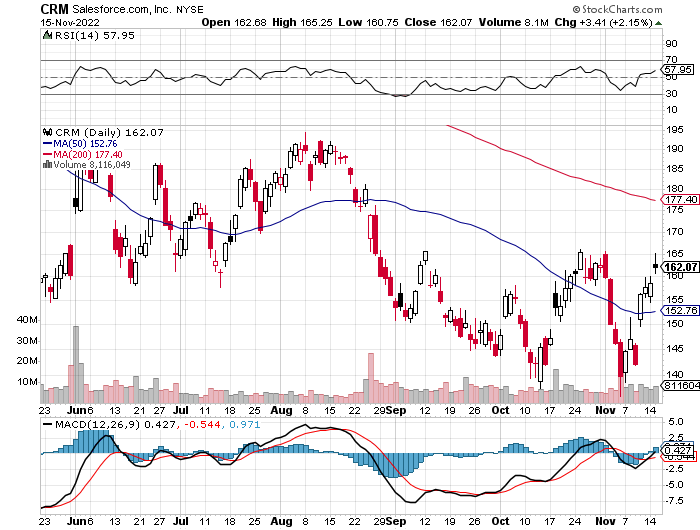 Adobe (ADBE)- Cloud playThe Quality Non-China tech play
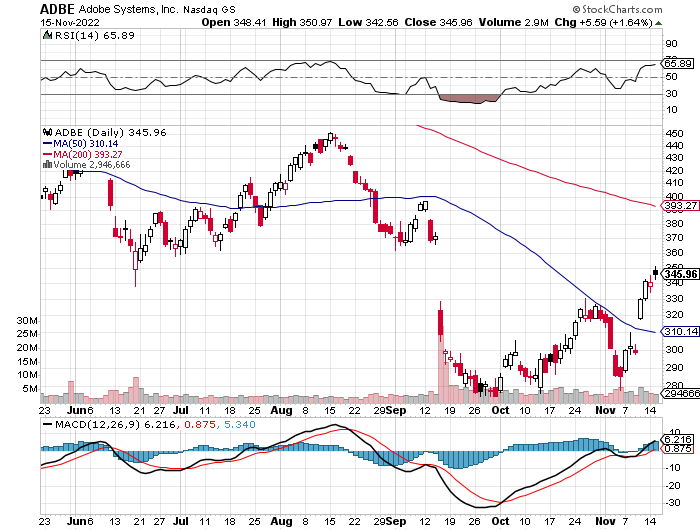 ProShares Ultra Technology ETF (ROM) – 2X Long Technology ETFtook profits on long 10/$62-65 call spread
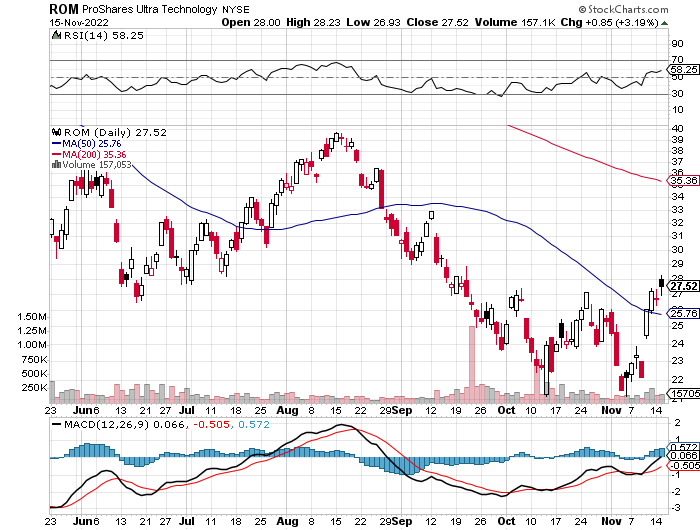 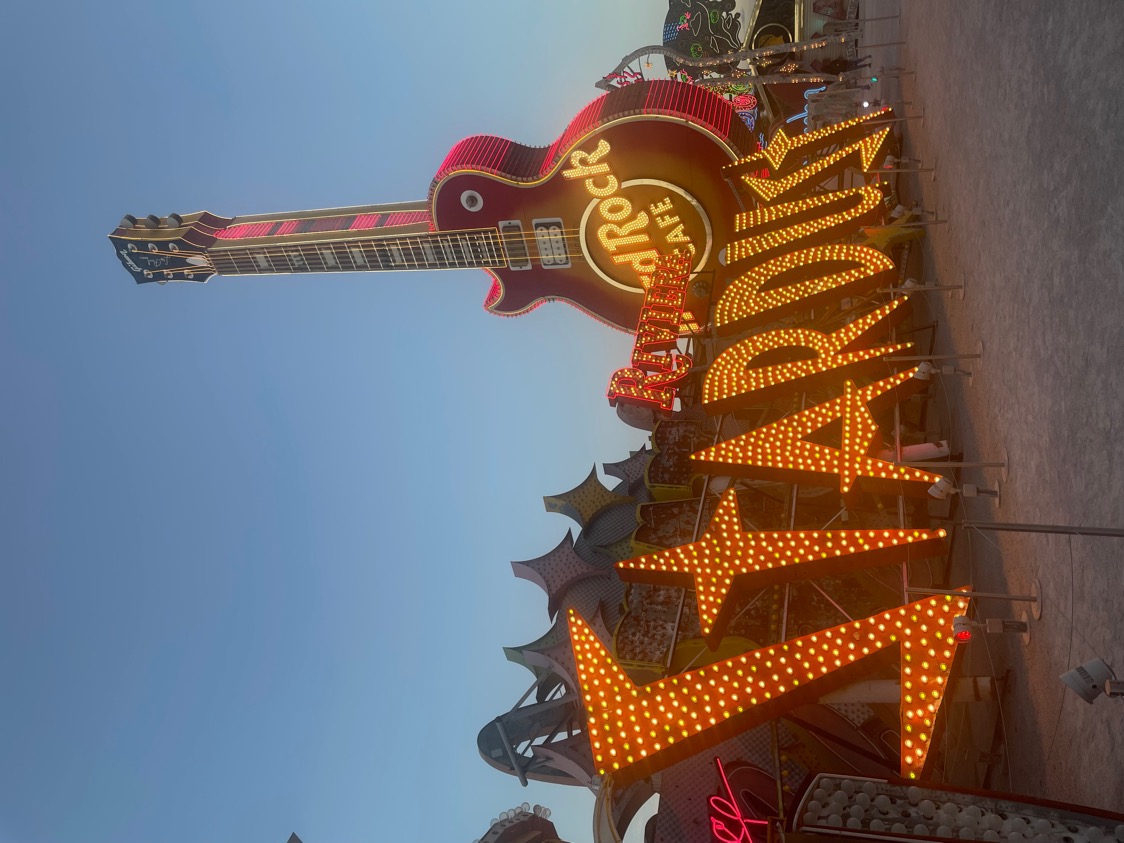 The Second Half of the Barbell
*Bets on a domestic recovery in 2022 Q4*Upside potential in 2022 far greater than tech*Some of these have not moved for 5 or 10 years*Focuses on economically sensitive cyclical industries*Makes a great counterweight to high-growth technology*We could spend all of next year rotatingbetween the two groups
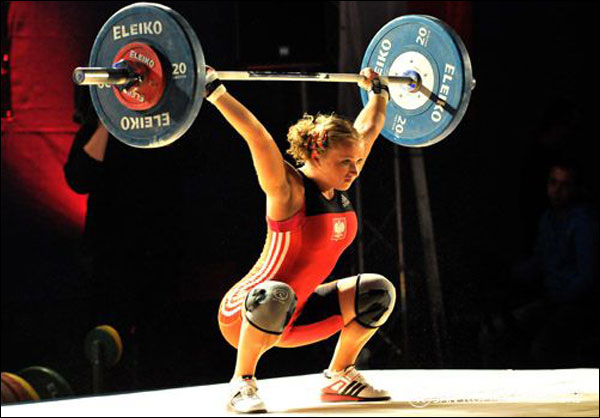 Boeing (BA) –Boeing Orders Rise in OctoberBoeing Delivered its First 787 Dreamliner in a yearlong 3/$146-$149 call spread
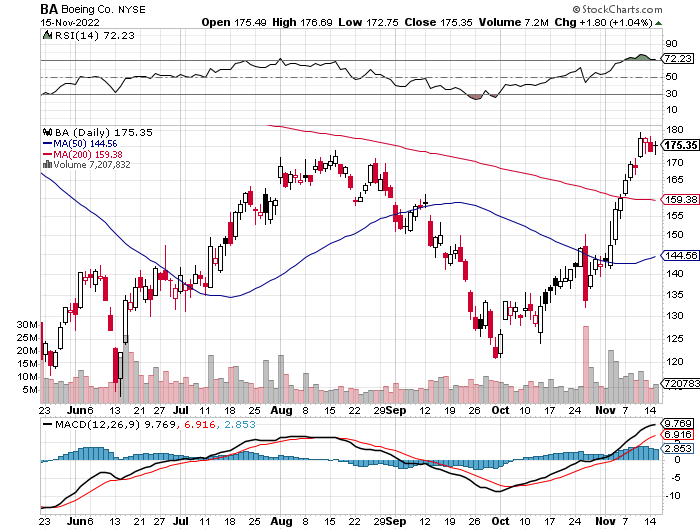 Package Delivery- United Parcel Service (UPS) - Package Deliveryrecord profitstook profits on long 11/$130-$140 call spread
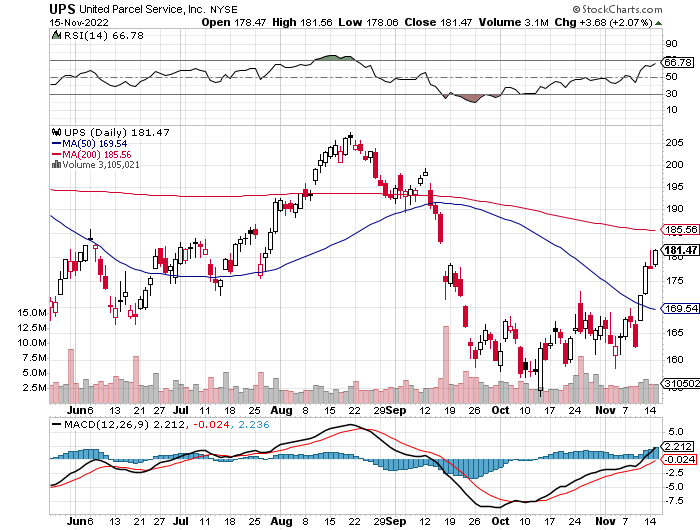 Caterpillar (CAT)- Ag + Infrastructure + HousingRaises Dividend by 50%took profits on long 12/$145-$150 call spreadtook profits on long 11/$125-$135 call spread
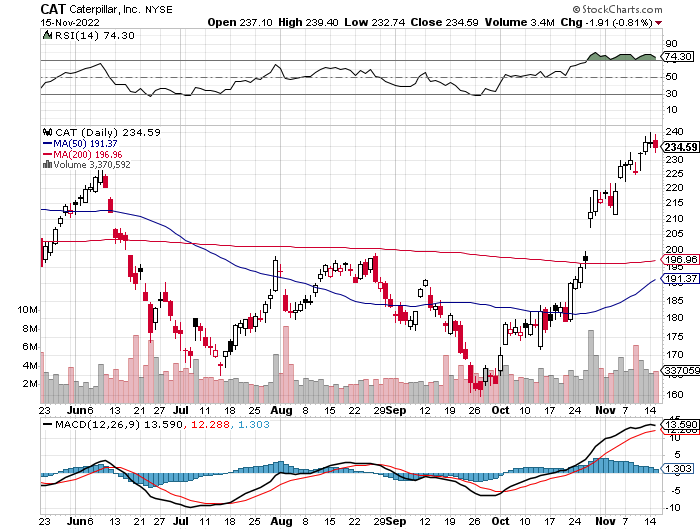 Freeport McMoRan - (FCX)- Copper Playtook profits on long 10/$20-$23 call spread
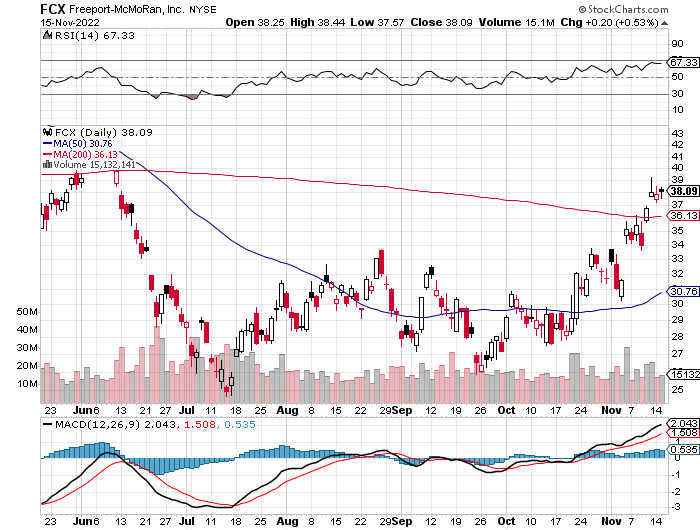 Walt Disney (DIS) - Genie+Disney Bombs, on a profit miss, taking the stock down 10%stopped out of long 10/$165-$175 call spreadtook profits on long 3/$170-$180 call spread
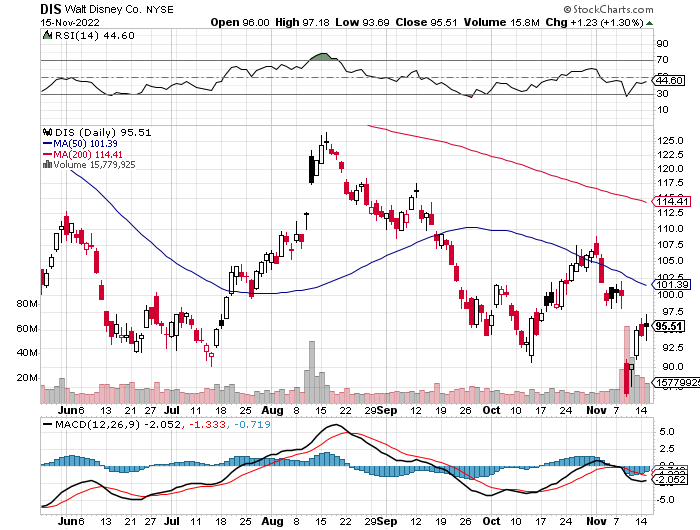 Industrials Sector SPDR (XLI)-(GE), (MMM), (UNP), (UTX), (BA), (HON)
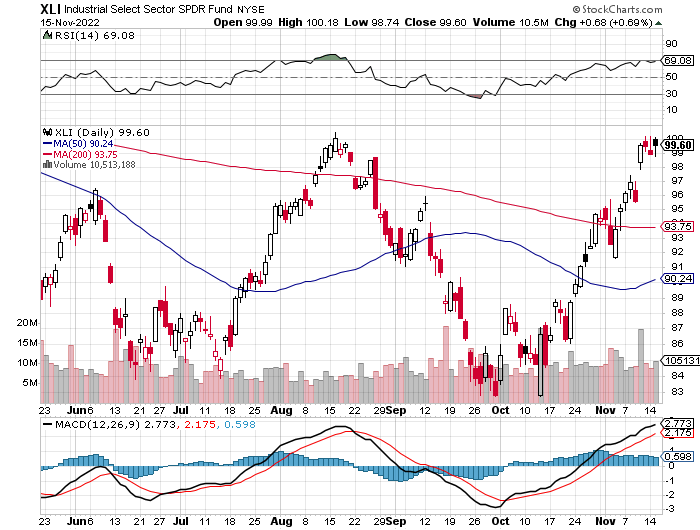 US Steel (X) – Commodity Boom and Wartime boost
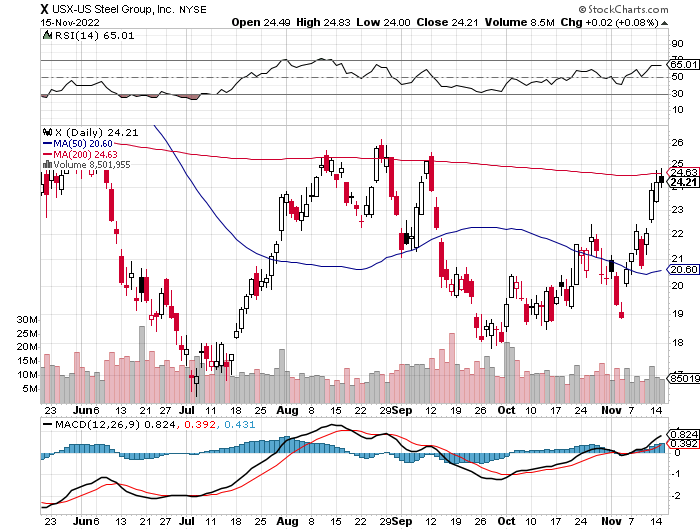 Union Pacific RR (UNP)- Big Stuff to Shipnear record earnings announcedtook profits on long 5/$200-$210 call spreadtook profits on 11/$150-$160 call spread
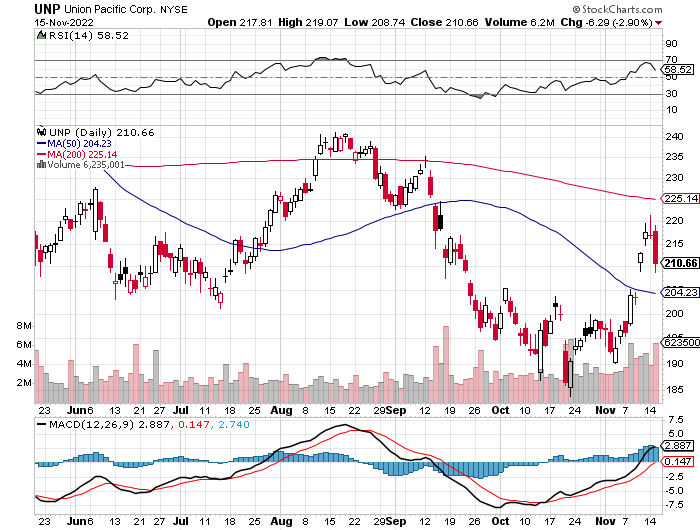 Wal-Mart (WMT)-took profit on Long 11/$125-$130 bear put spreadtook profit on Long 10/$119-$121 bear put spreadtook profits on Long 8/$114-$117 bear put spread
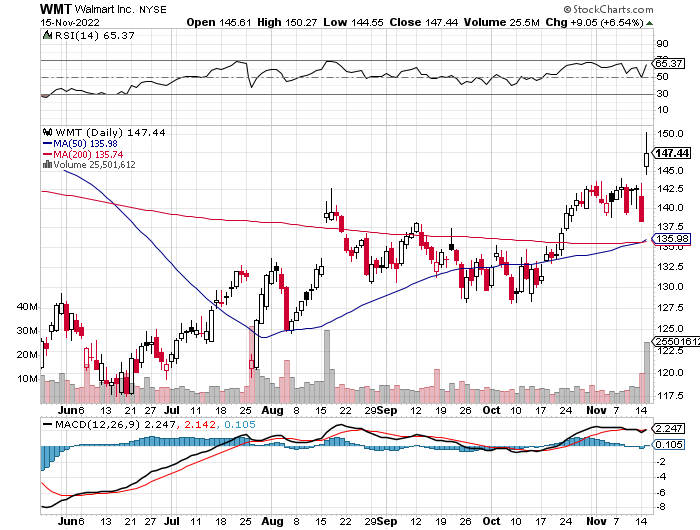 Delta Airlines (DAL) – Travel is Back!
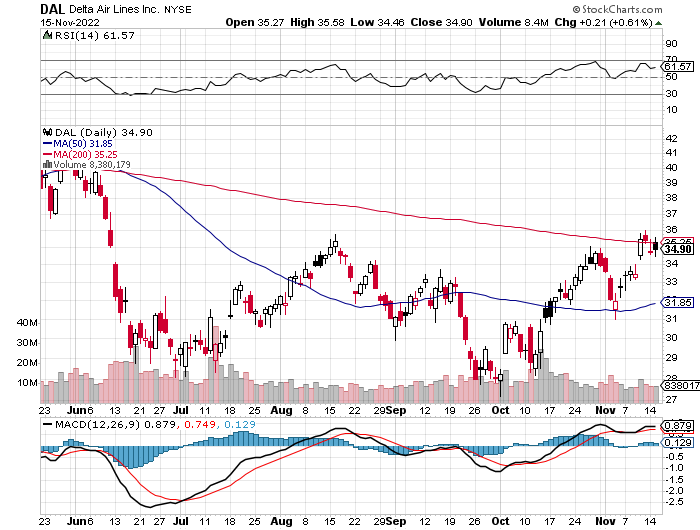 Transports Sector SPDR (XTN)- Worst Hit Sector(ALGT),  (ALK), (JBLU), (LUV), (CHRW), (DAL)
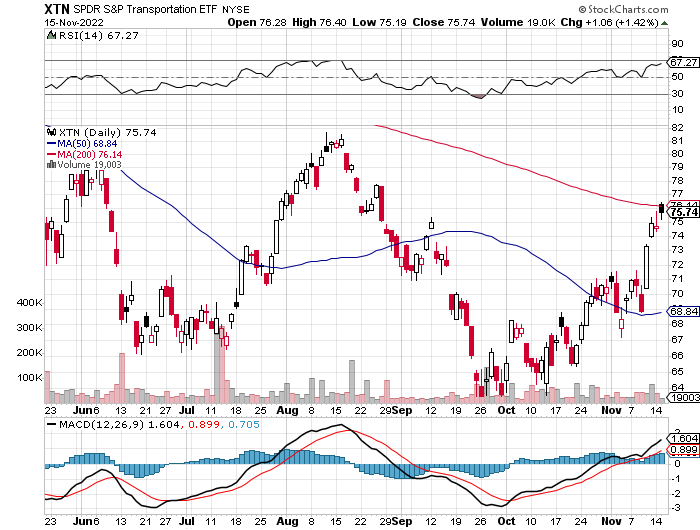 Health Care Sector (XLV)(JNJ), (PFE), (MRK), (GILD), (ACT), (AMGN)
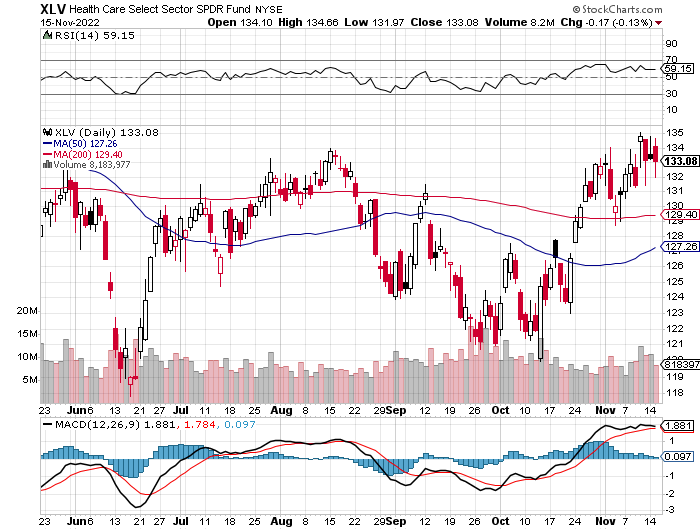 Amgen (AMGN)took profits on long 11/$185-$200 bull call spread
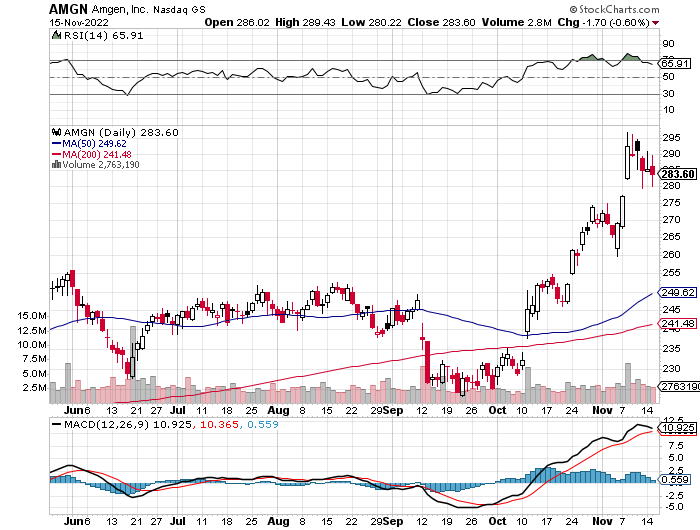 Goldman Sachs (GS) – took profits 12/$330-$350 call spreadtook profits 11/$330-$350 call spreadstop loss on long 11/$385-$395 call spreads
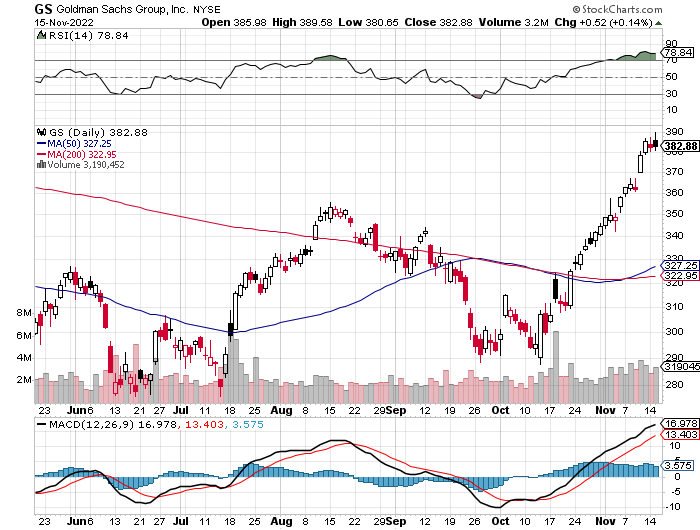 Morgan Stanley (MS) – Blows Away EarningsEquity trading came in a hot $3.2 billion and bond trading $2.9 billion  took profits on  long 10/$85-$90 call spread
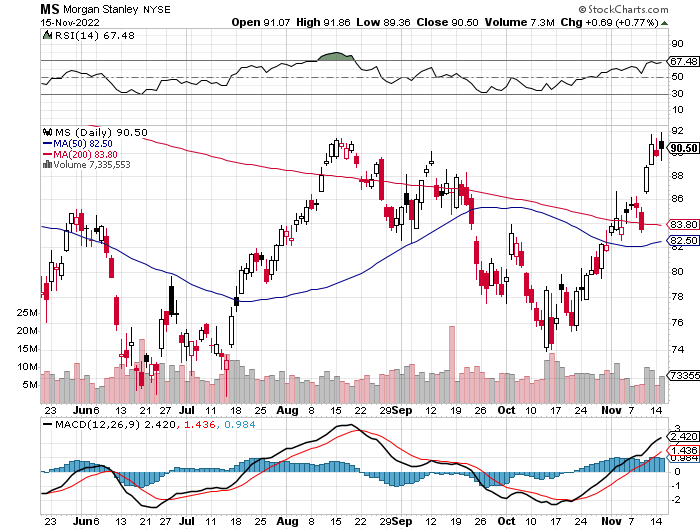 JP Morgan Chase (JPM)-took profits on long 10/$85-$90 call spread, stopped out of long 10/$95-$100 call spreadtook profits long 12/$148-$152.50 call spread
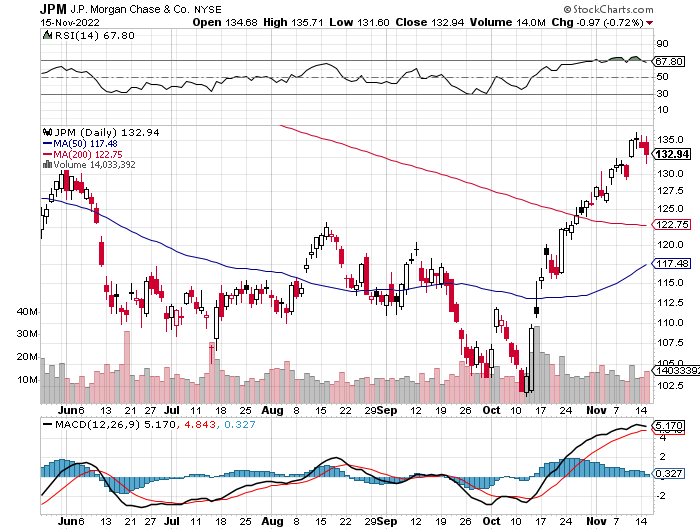 Bank of America (BAC) – took profits long 12/$39-$42 call spread
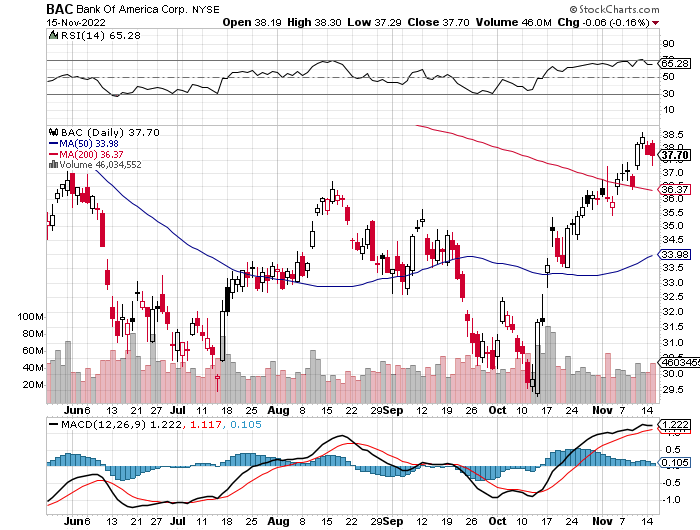 SPDR Metals & Mining ETF (XME) – long 2/$28-$30 call spread
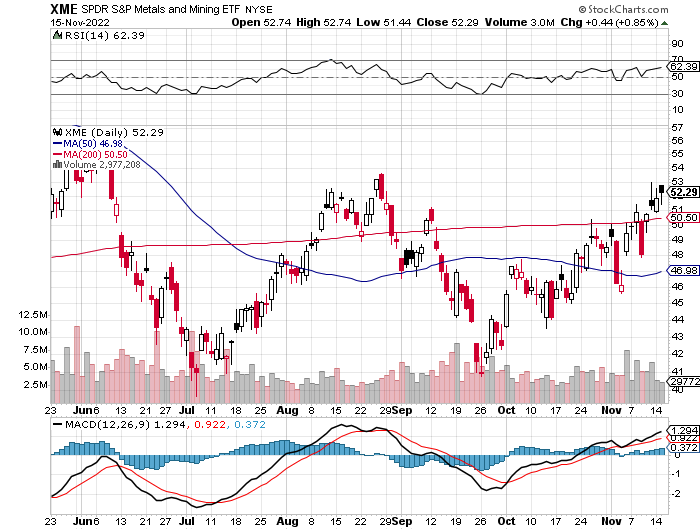 Blackrock (BLK)-Asset Collection Boomtook profits on long 3/$770-$790 call spreadtook profits on long 3/$310-$340 call spread
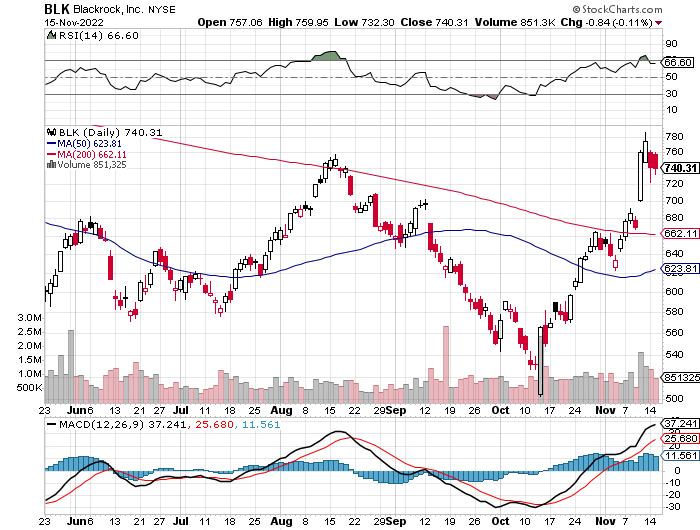 Visa (V) – “Touchless” Bitcoin DragInflation play, Double digit grower, 50% profit margin, and big buyer of its own stocktook profits on long 10/$160-$170 bull call spreadtook profits on long 6/$150-$160 bull call spread
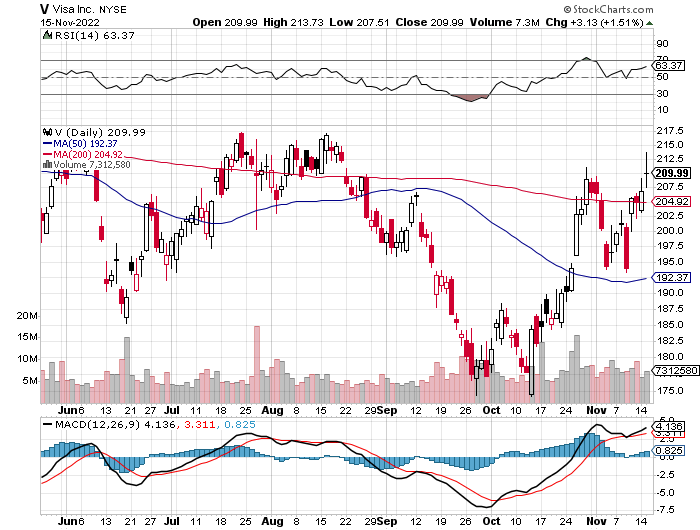 Consumer Discretionary SPDR (XLY)(DIS), (AMZN), (HD), (CMCSA), (MCD), (SBUX)
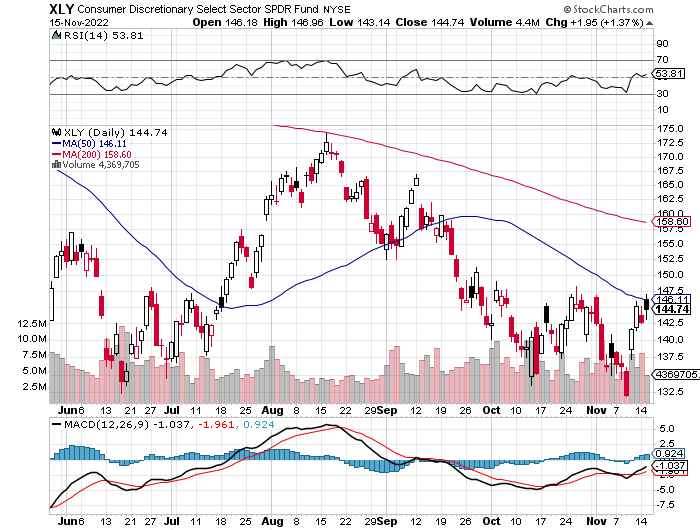 Berkshire Hathaway (BRKB)- Natural Barbell20% Profit Increase YOY took profits on long 10/$220-$230 call spread, took profits on long 7/$220-$230 call spread, took profits on long 7/$220-$230 call spreadtook profits on long 6/$260-$270 call spread, stopped out of long 5/$300-$310 call spread,
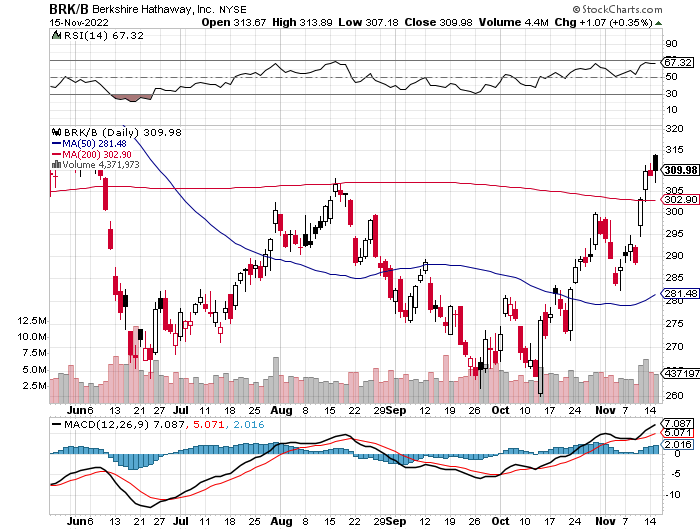 Europe Hedged Equity (HEDJ)-
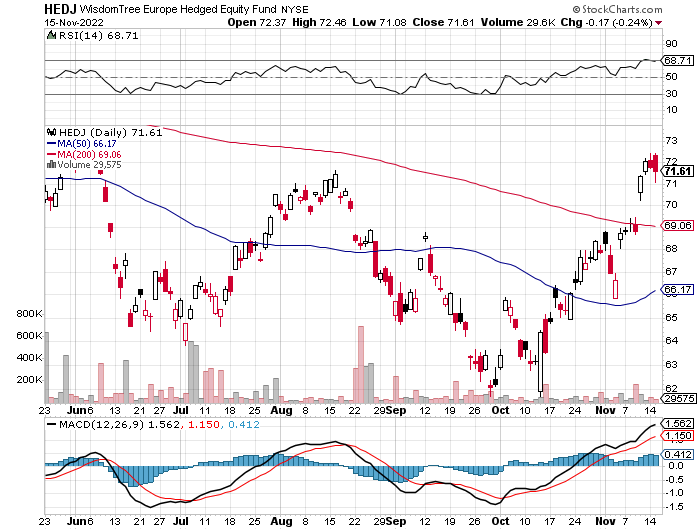 Japan (DXJ)-
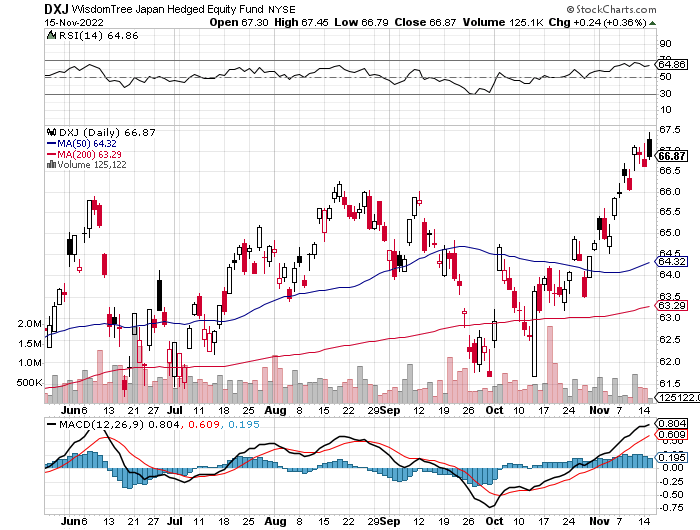 Emerging Markets (EEM) - Pro trade, Weak Dollar, Long Recovery Play
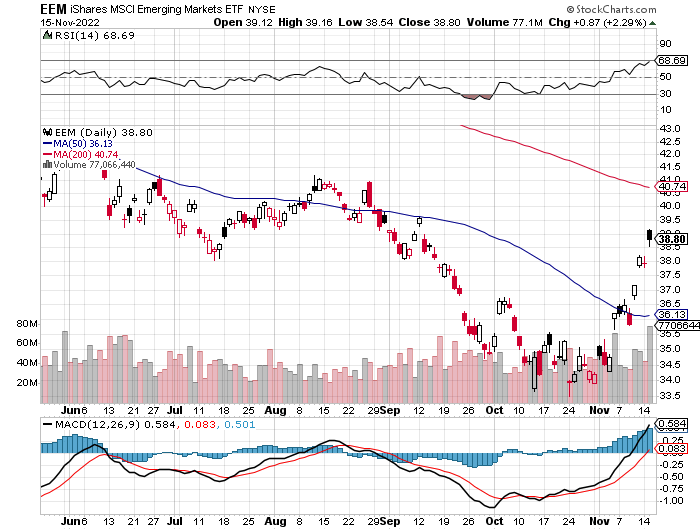 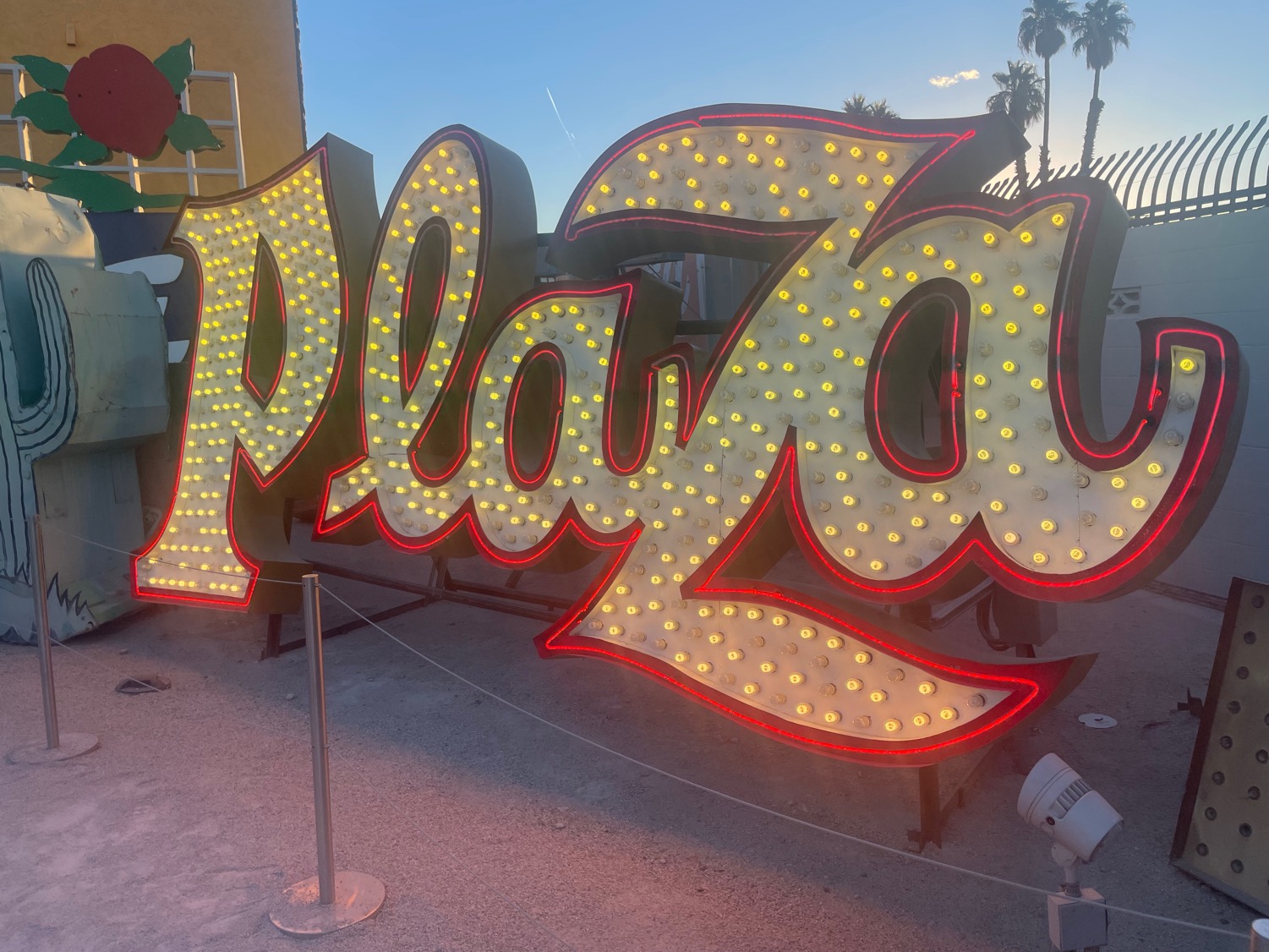 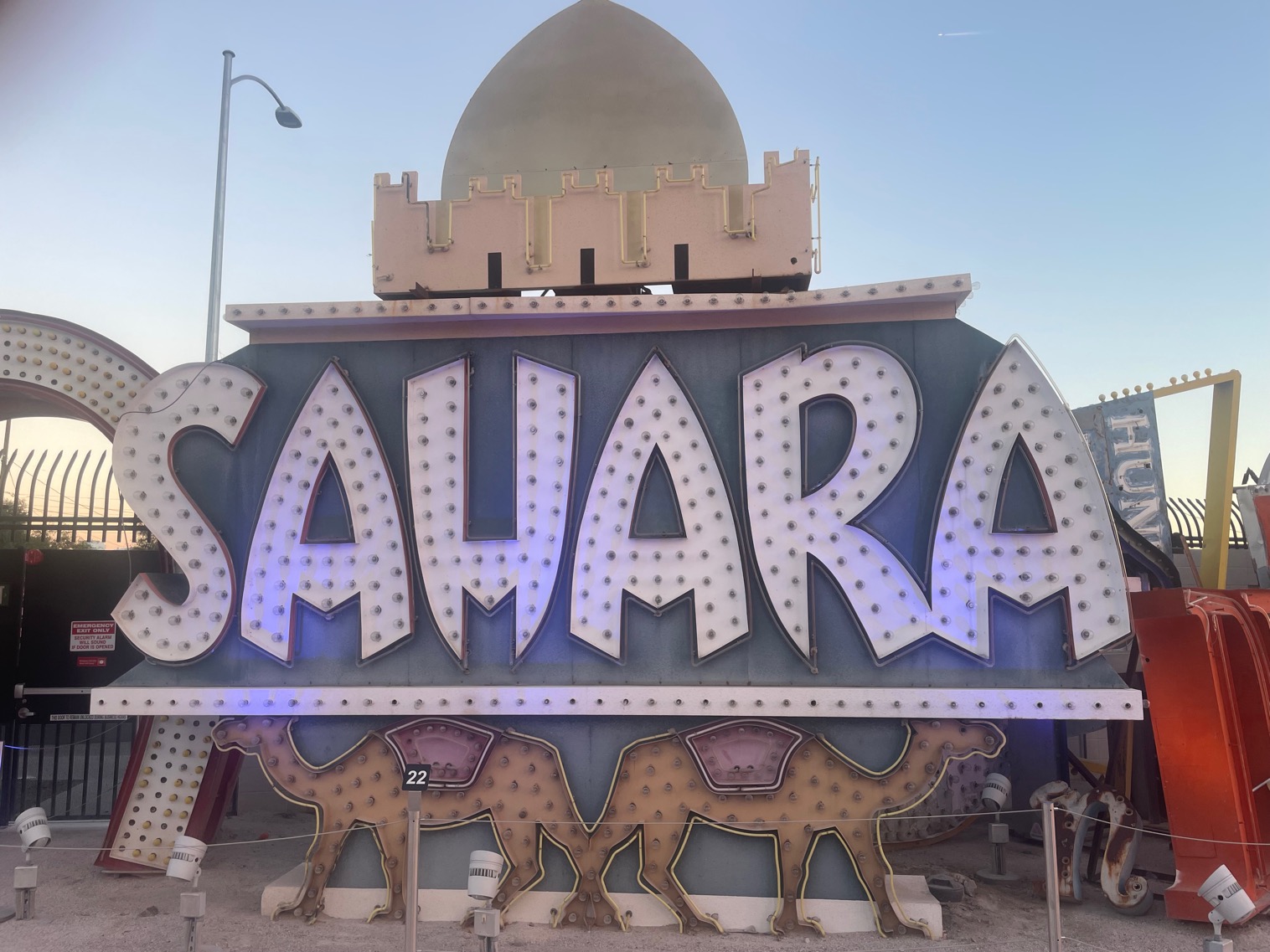 Bonds – THE big trade of 2023.
*Bonds Clock Best Day in Years, taking the ten-year US Treasury bond fund up $3.64*All low interest rate plays had monster days*Junk bond ETF’s (JNK) and (HYG) were up two points*30-year fixed rate mortgages dropped 60 basis points to 6.60%
US Budget Deficit Drops by Half, after the sharpest decline in government spending in history*Less government borrowing is building a floor under bond prices*The (TLT) alone has lost 48% in 2 ½ years*The Government Loves Inflation, even if you hate it, for the purchasing power of the bonds it issued is now shrinking at a 9% annual rate.
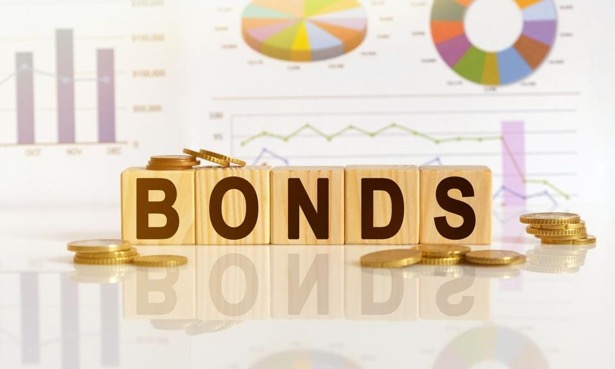 Treasury ETF (TLT) – No Positiontook profits on long 10/$110-$113 put spread, stopped out of long 10/$98-$101 call spreadtook profits on long 6/$123-$126 put spread, took profits on long 6/$125-$128 put spreadtook profits on long 6/$124-$127 put spread, took profits on long long 7/$128-$131 put spreadtook profits on long 5/$128-$131 put spread, look profits on long 5/$127-$130 put spread
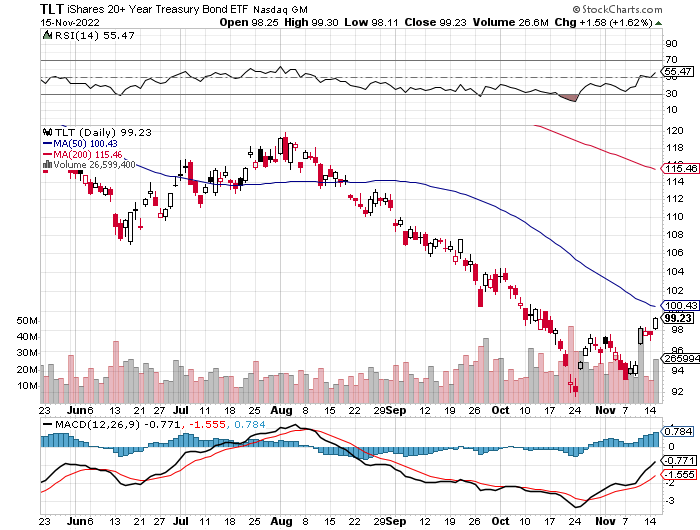 Ten Year Treasury Yield ($TNX) – 3.78%
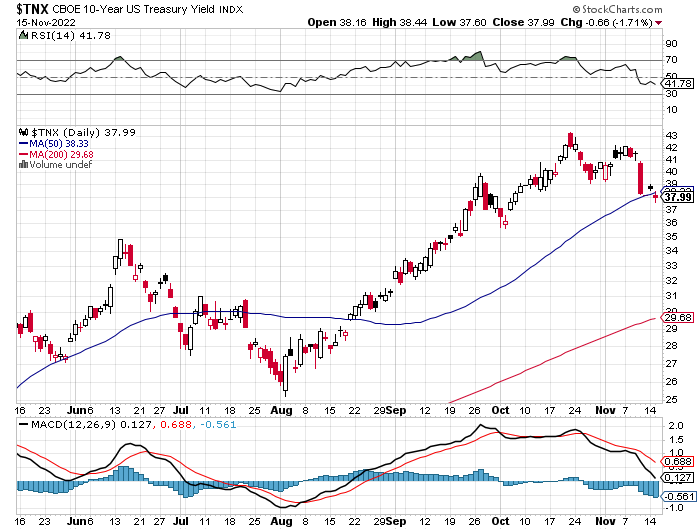 Junk Bonds (HYG) 8.42% Yield to Maturity
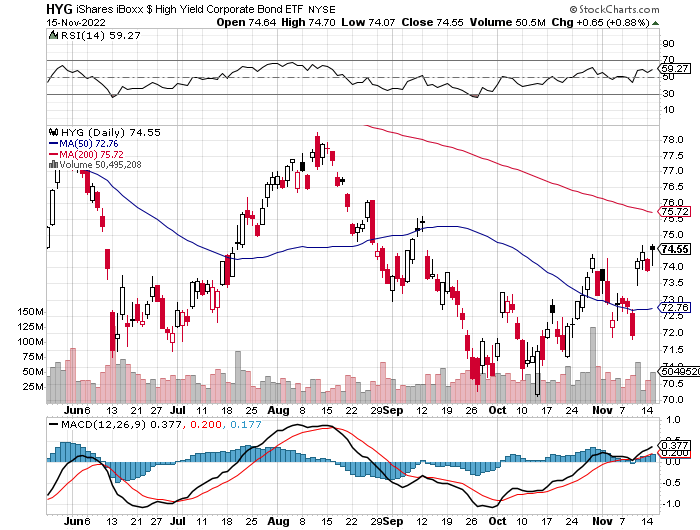 2X Short Treasuries (TBT)-Another run at highs
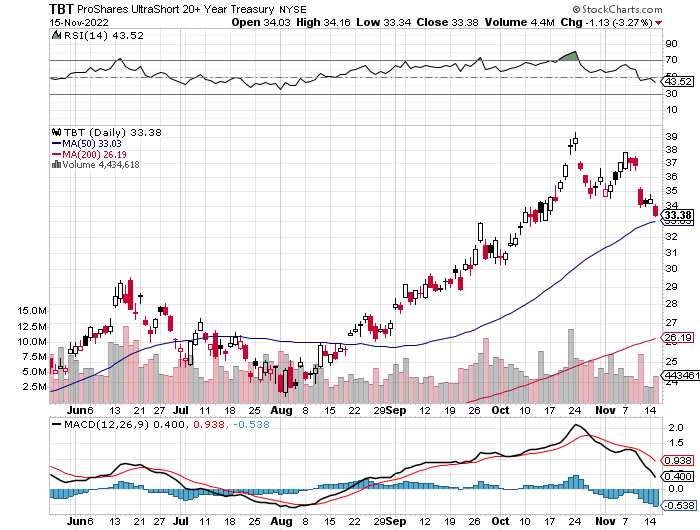 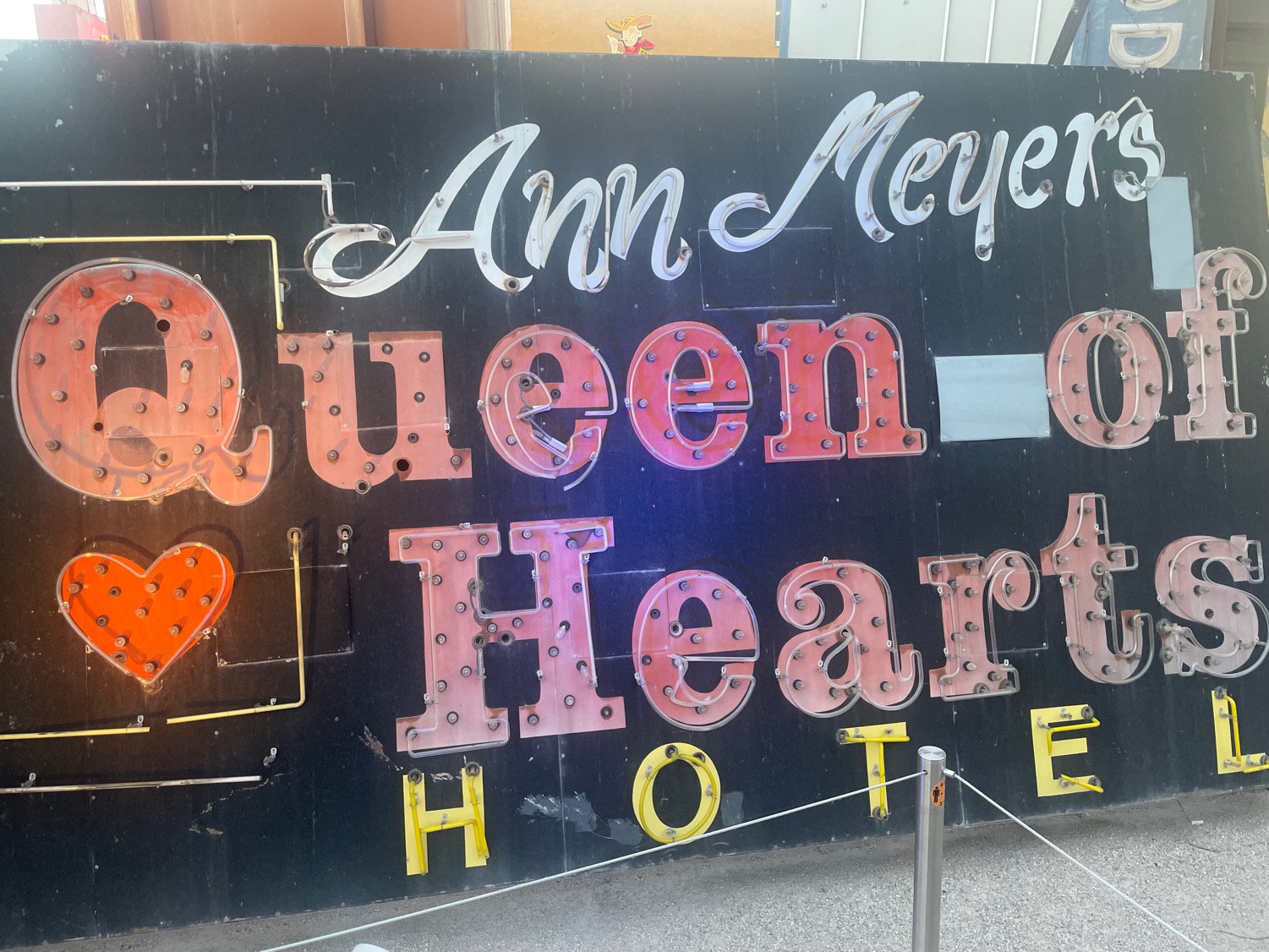 Foreign Currencies – Dollar Top
*Sharply falling US interest rates bring a crashing US dollar*All foreign currencies will rally strongly*Buy the Euro (FXE), Australian dollar (FXA), British Pound (FXB), and Japanese yen (FXY)*Weak Chinese economy will keep the Yuan relatively weak aslong as pandemic lockdown continue*Strong currencies will also deliver major bull markets inemerging market stocks (EEM) and (CEW)
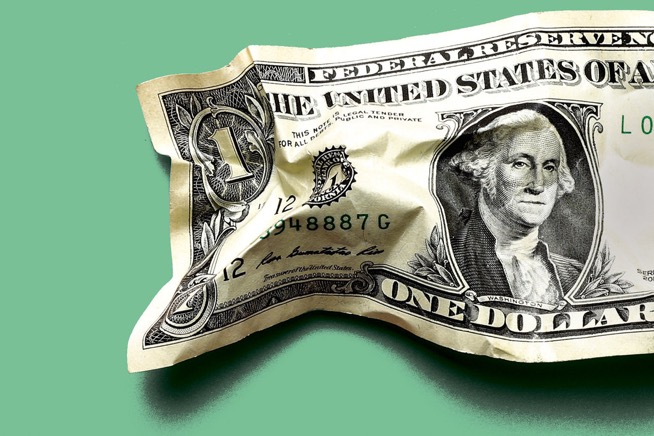 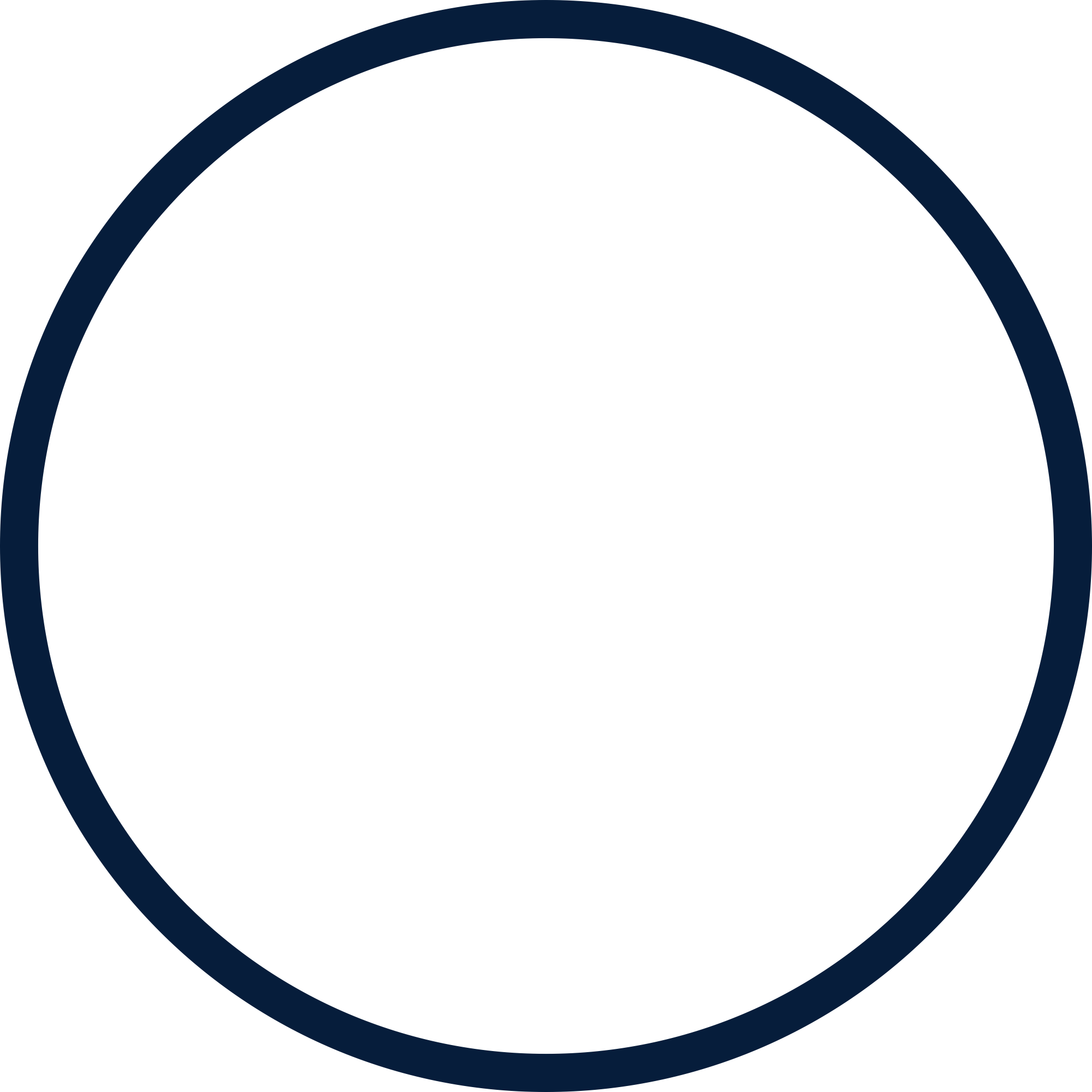 THE MAD HEDGE FUND TRADER
Australian Dollar (FXA) - Major Long-Term Bottom is In Targeting Parity – A call option on a global synchronized recovery
1:1
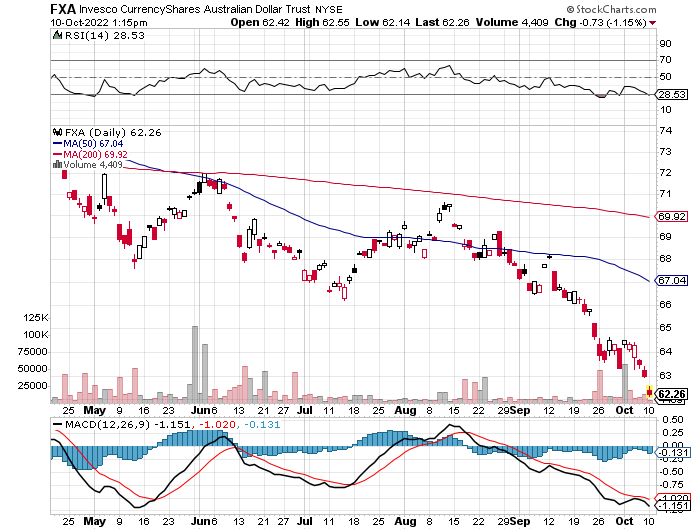 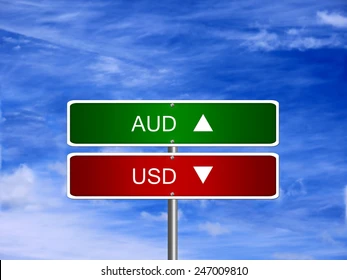 BUY
Japanese Yen (FXY)
2023 Target25%
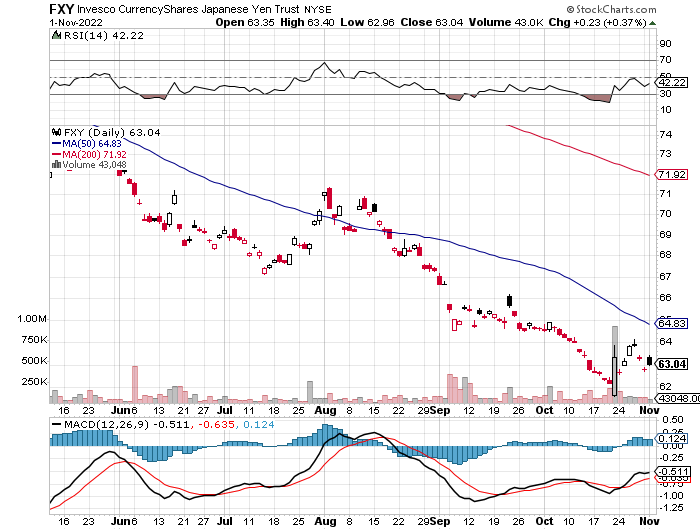 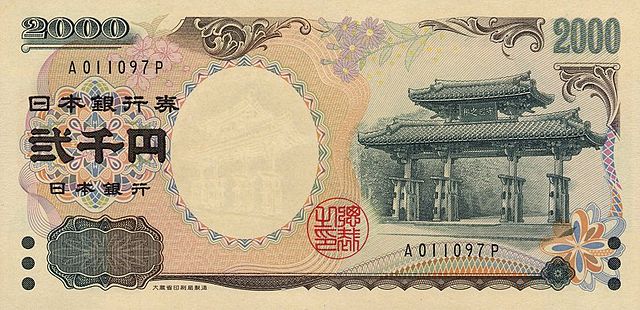 Euro (FXE)-
2023 Target25%
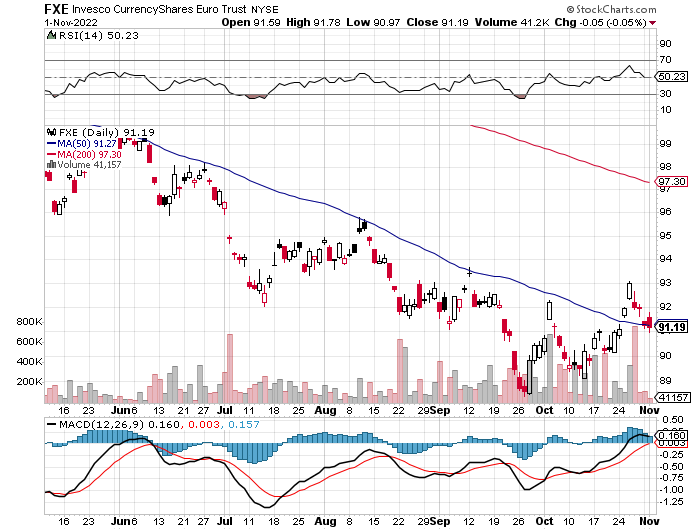 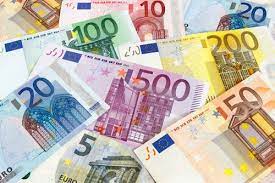 British Pound (FXB)-
2023 Target15%
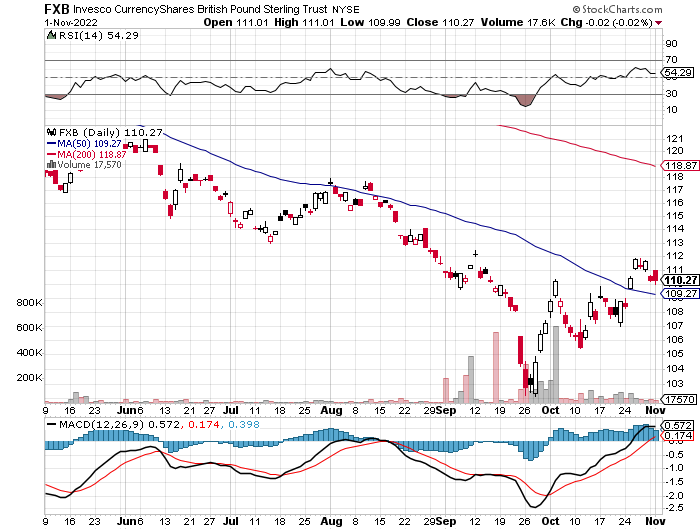 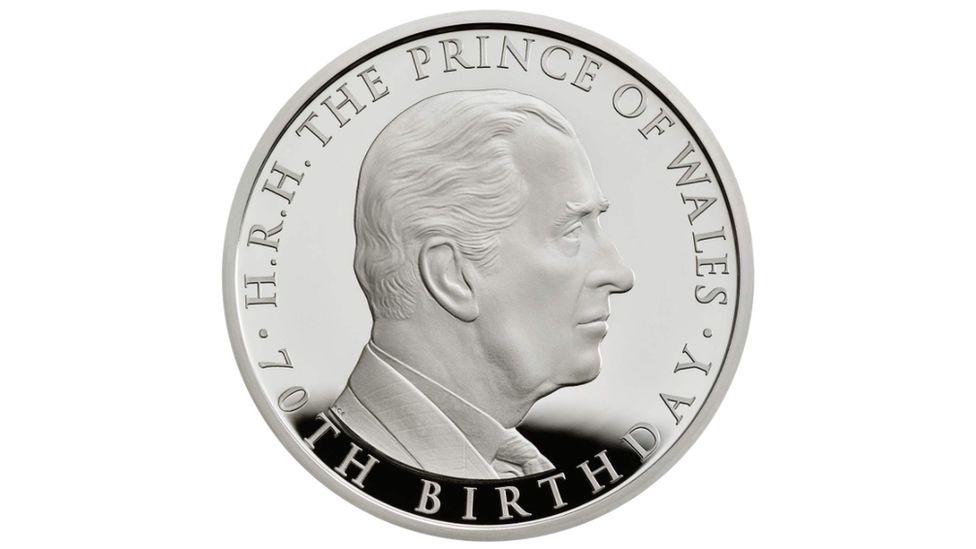 Emerging Market Currencies (CEW)
2023 Target40%
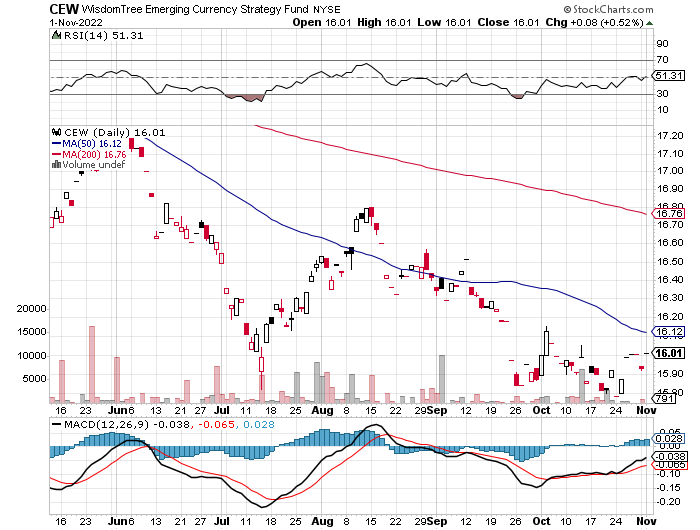 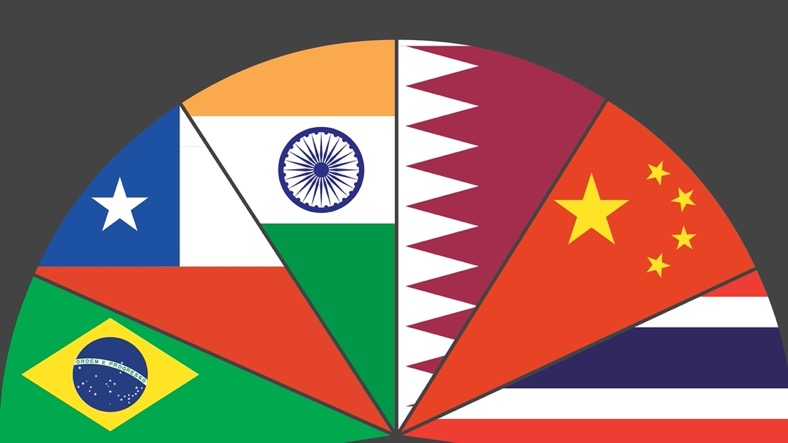 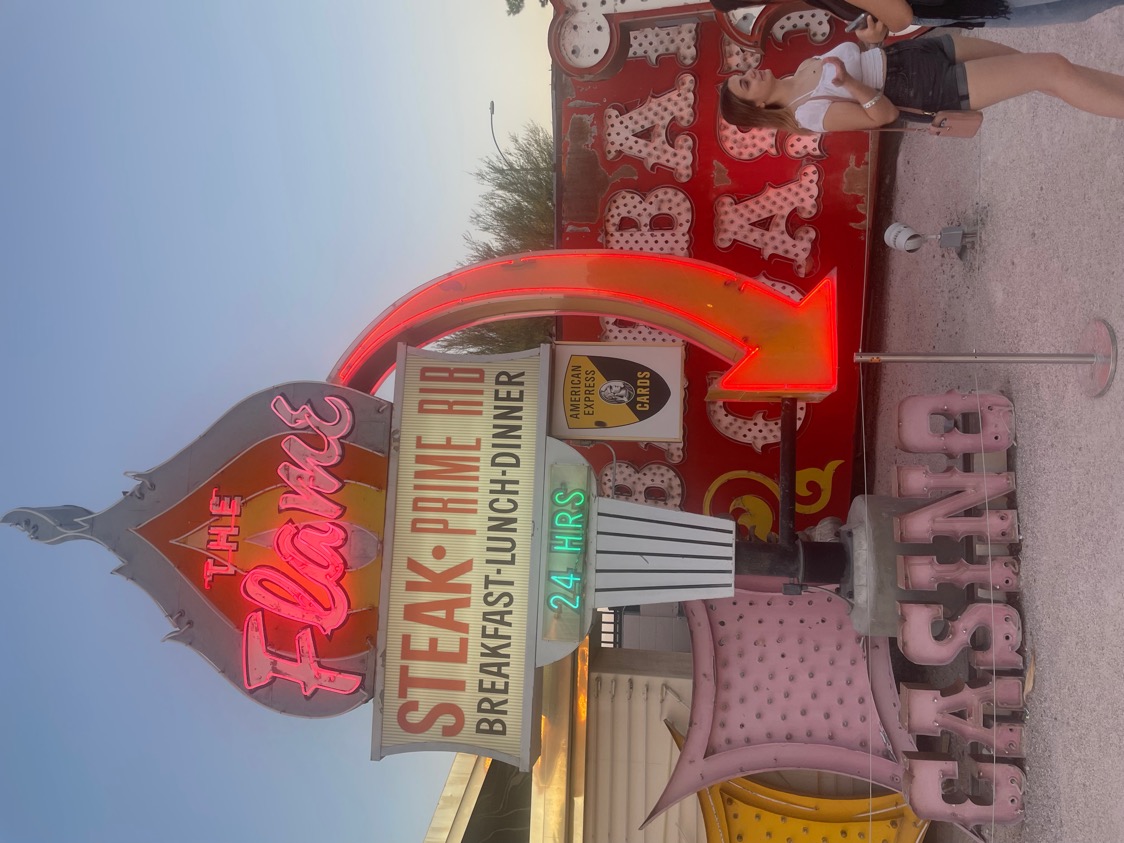 Energy & Commodities –
*Energy was the worst performing sector because they aren’t getting the air cover they paid for with a red wave*60 ships offshore in Europe waiting to unload natural gas in Europe costing $500,000 a day per ship*Biden attacks oil companies on price gouging, proposes windfall profits tax*Russia Loses ability to insure oil cargoes at yearend*Germany Fights Russia with Coal *Avoid all energy plays like the plague, it’s the newbuggy whip industry as the US de-carbonizes*I’m not recommending energy because there is nolong term growth story here*Oil companies refuse to make 30-year investments ininfrastructure that will become useless in ten years
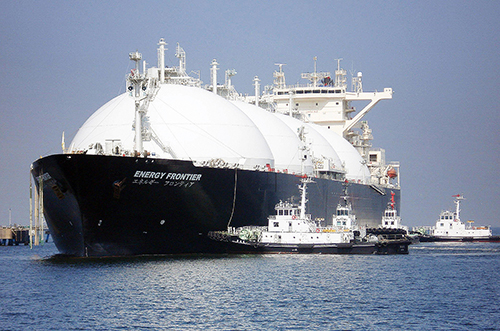 Oil-($WTIC)
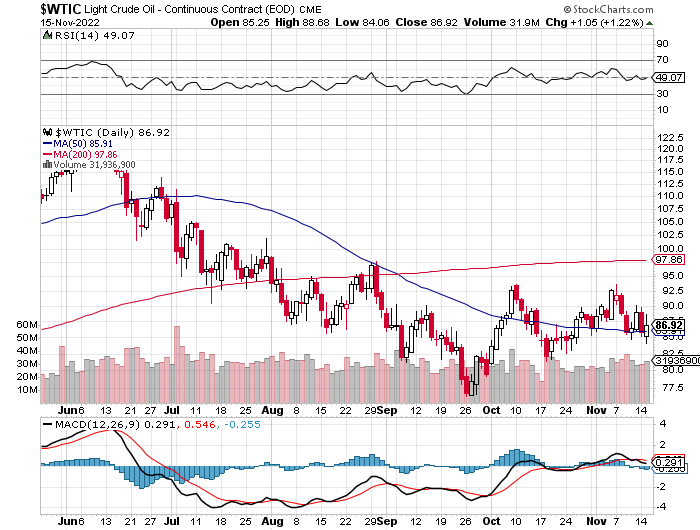 United States Oil Fund (USO)long 10/$9.50-$10 Vertical bull call spread
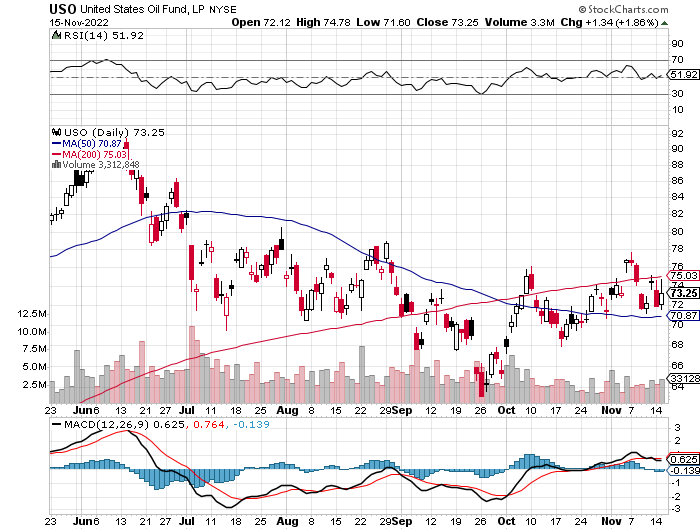 Energy Select Sector SPDR (XLE)-No Performance!(XOM), (CVX), (SLB), (KMI), (EOG), (COP)
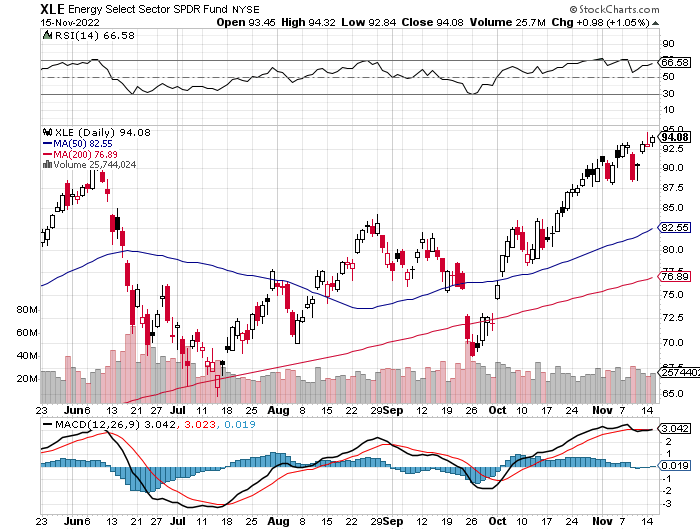 Halliburton (HAL)-
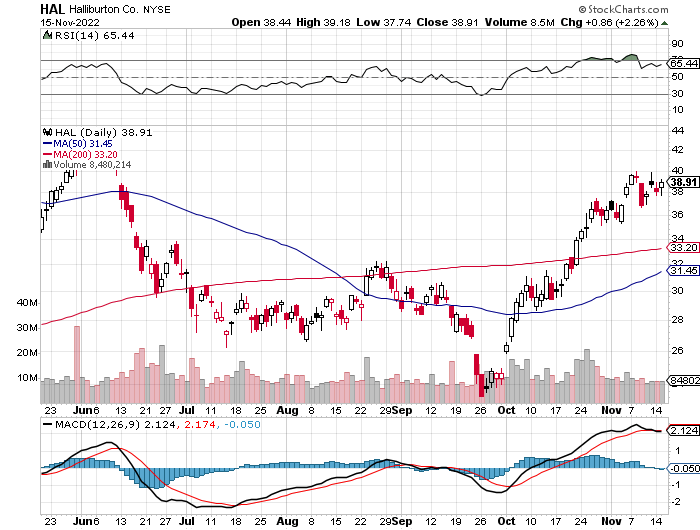 Natural Gas (UNG) -
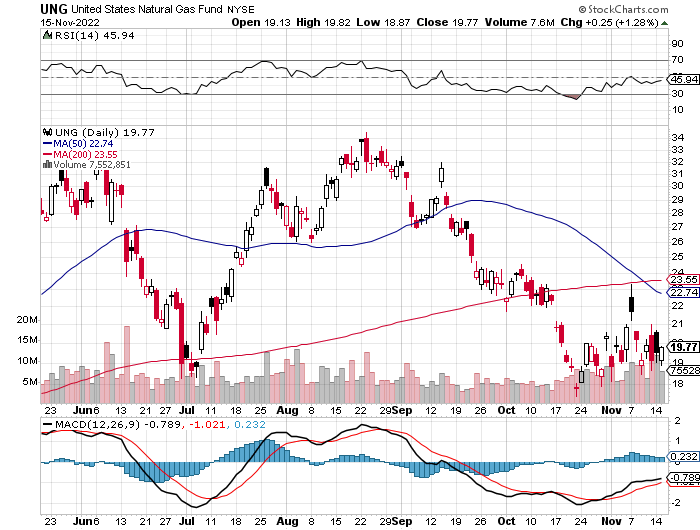 Freeport McMoRan (FCX) -
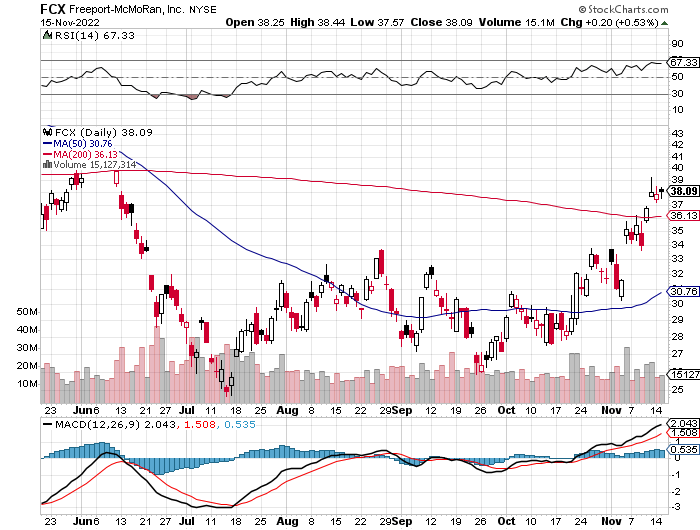 Cameco (CCJ) -took profits on long 5/$20-$23 bull call spread
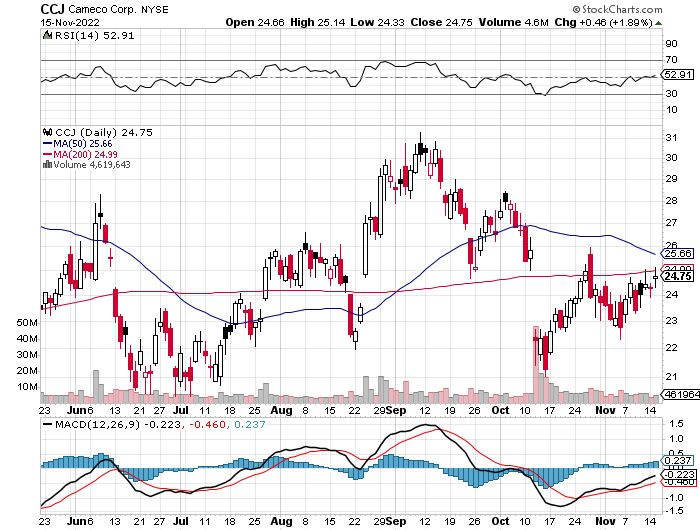 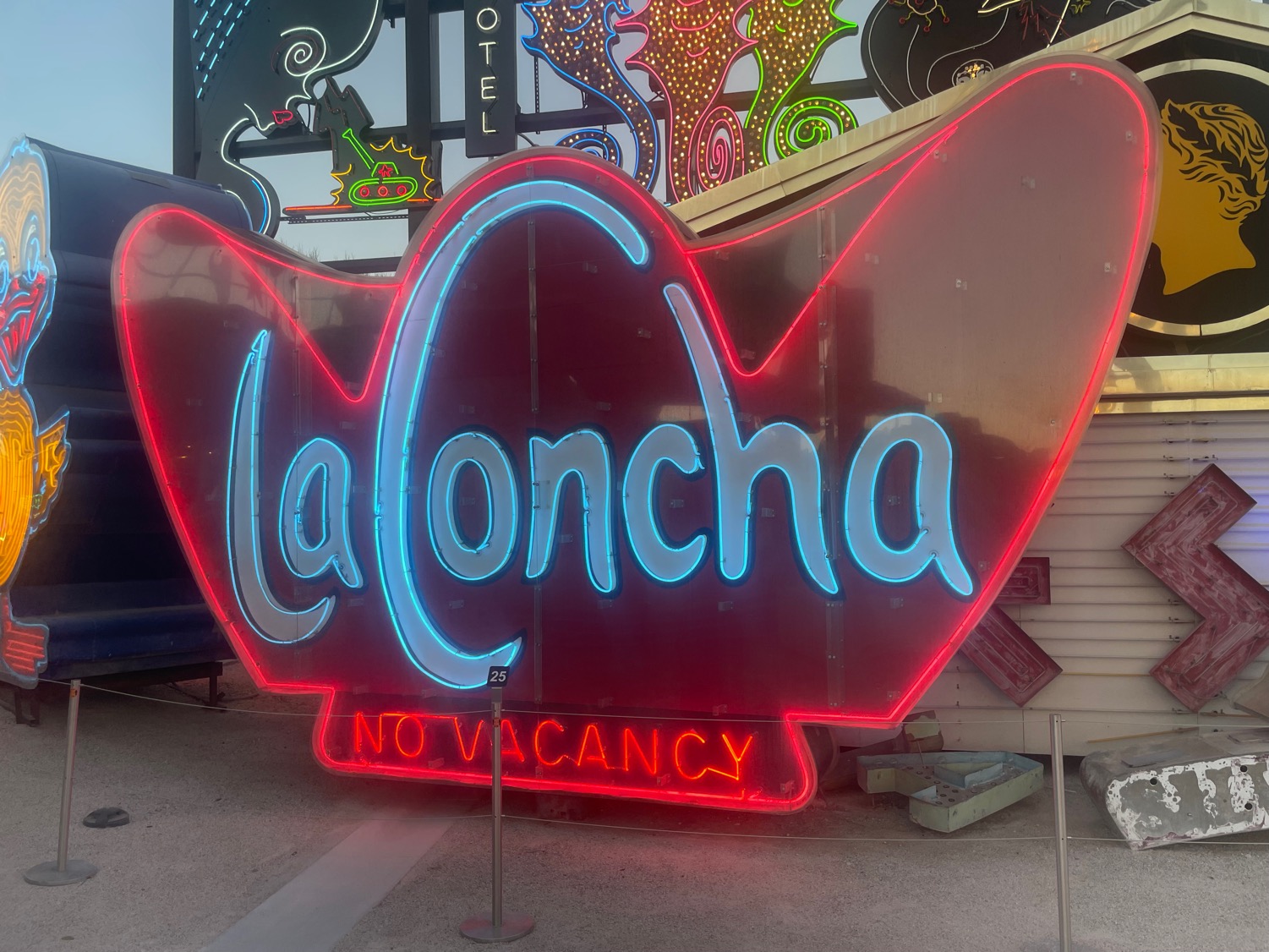 Precious Metals – Finally, a Bid!
*Gold will be a good performer in 2023*Collapsing interest rates next year will be the big story here*Destruction of crypto is bringing back gold as a non-correlated asset*Gold is more of a commodity play now than a risk hedge*Recently rising interest rates delivered a terrible 2022 for gold*Silver is still the bigger and better long-term play becauseof EV and solar panel demand
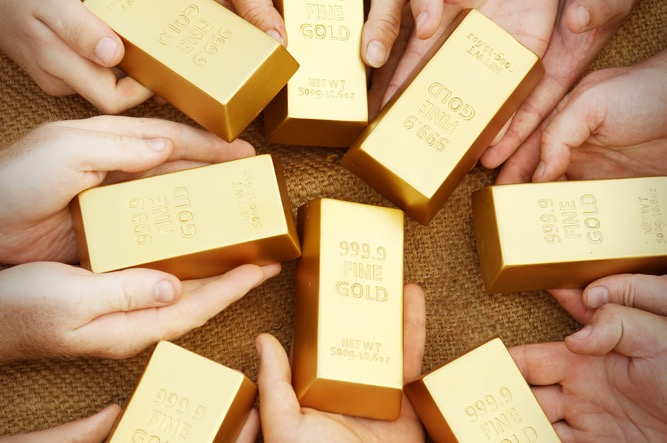 Gold (GLD) - Deflation calltook profits on long 5/$165-$170 bull call spread
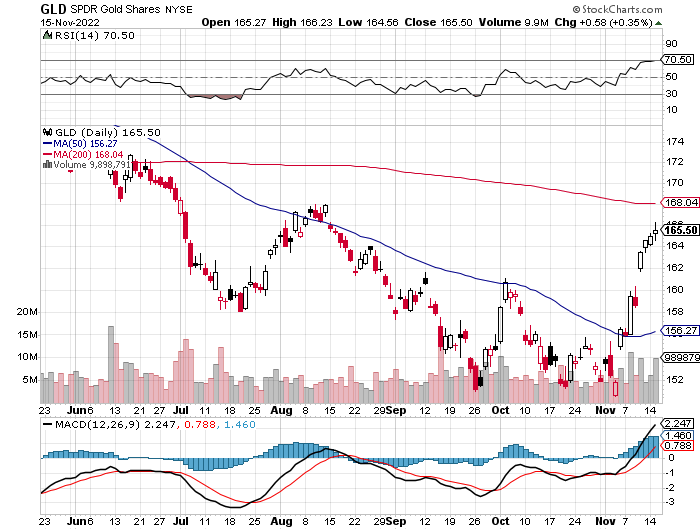 Market Vectors Gold Miners ETF- (GDX) –
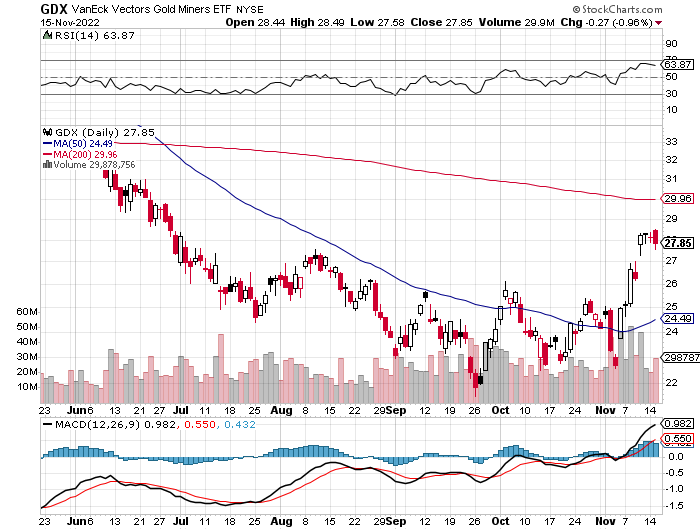 Barrick Gold (GOLD)took profits on long 1/$21-$23 call spreadtook profits on long 11/$22-$24 call spread
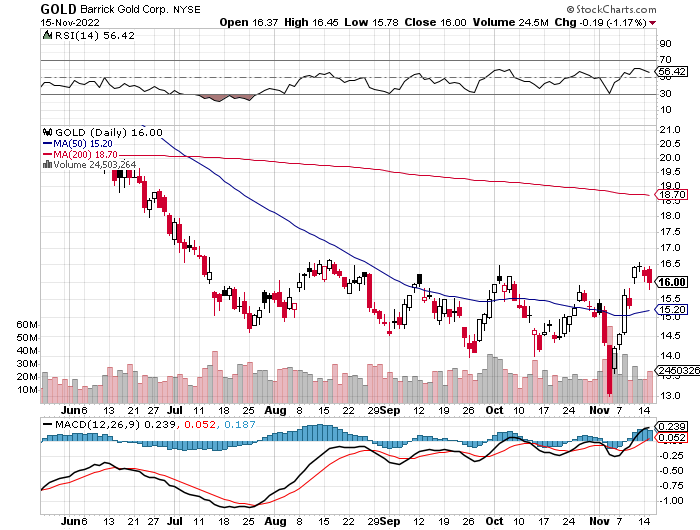 Newmont Mining- (NEM)-took profits on long $55-60 call spread
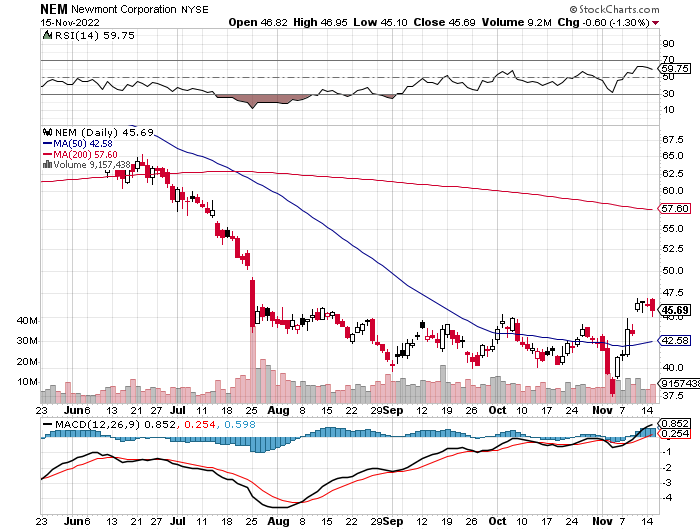 Silver- (SLV)-took profits on long 11/$19-$20 call spread
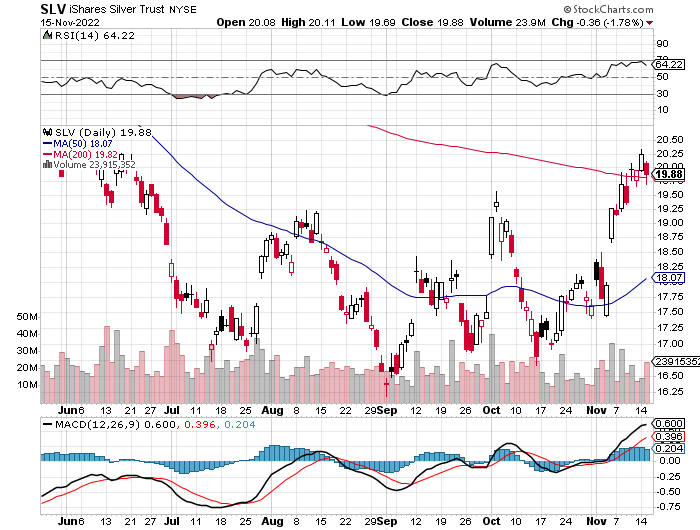 Silver Miners - (SIL)-
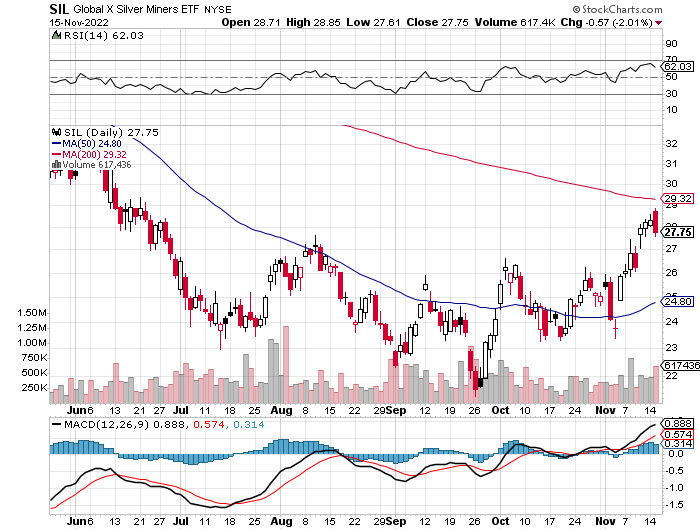 Wheaton Precious Metals - (WPM)-took profits on long 2/$39-41 call spread
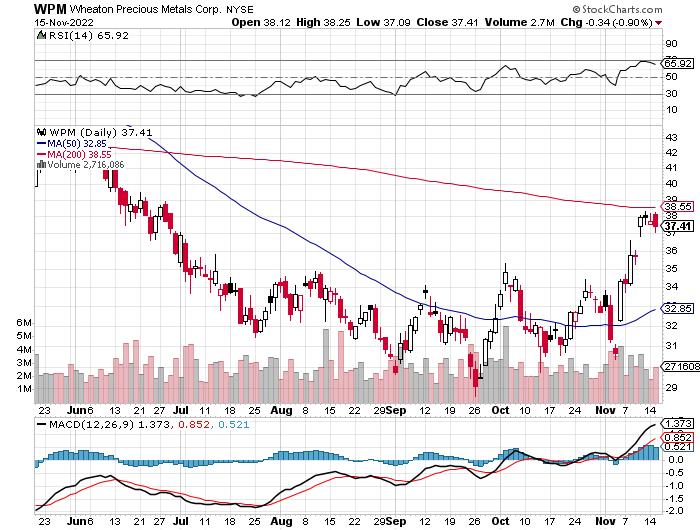 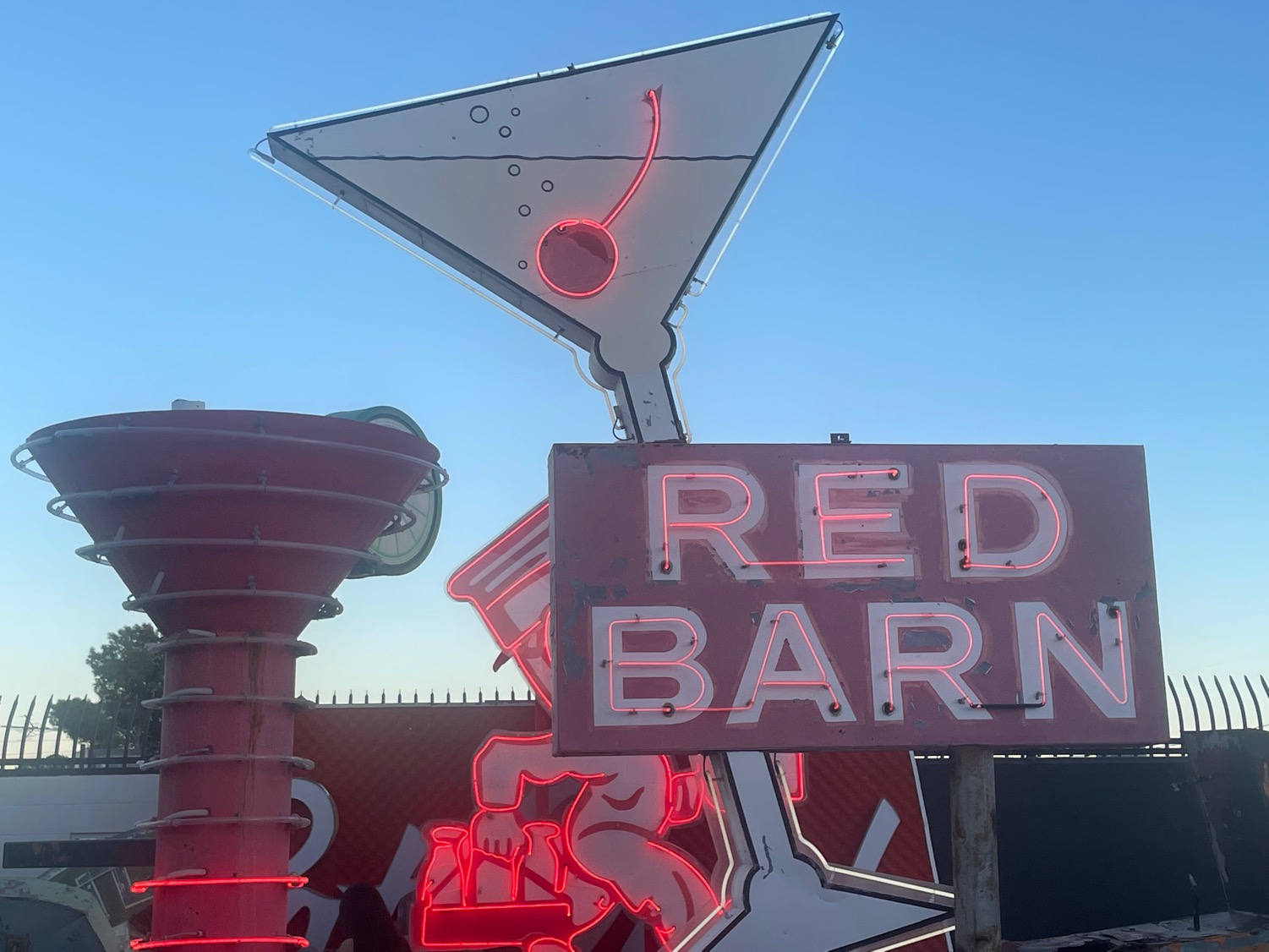 Real Estate – Stumbling
*Homebuilder DR Horton reports sales off 30%*$1.5 Trillion  in Homeowners Equity Lost Since May*Since July, the median home price has dropped by $11,560*The average borrower has lost $30,000 in equity*Residential housing could remain weak for another 12-24 months, compared to the six-year drawdown we had from 2006*Homebuilder Sentiment collapses, from 83 a year agoto 33 in November*China taking measures to stimulate its own real estate market,copper investors please take note
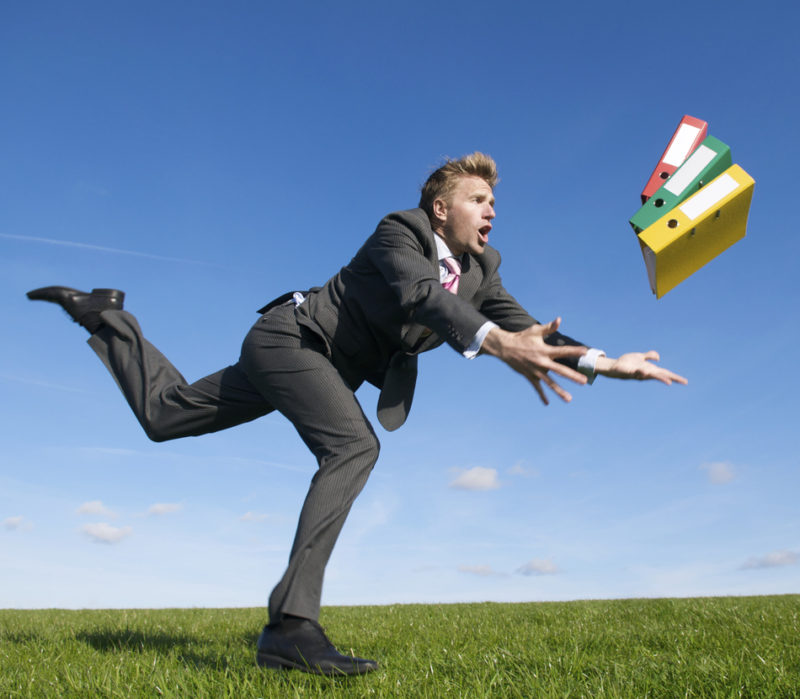 S&P Case Shiller-Still Going Up in the Rear View MirrorS&P Case Shiller Rises 13%, in July with its National Home Price IndexMiami (+28.6%), Tampa (+28.0%), Charlotte NC (+21.3%)…San Francisco (-4.3%), Seattle (-3.9%)
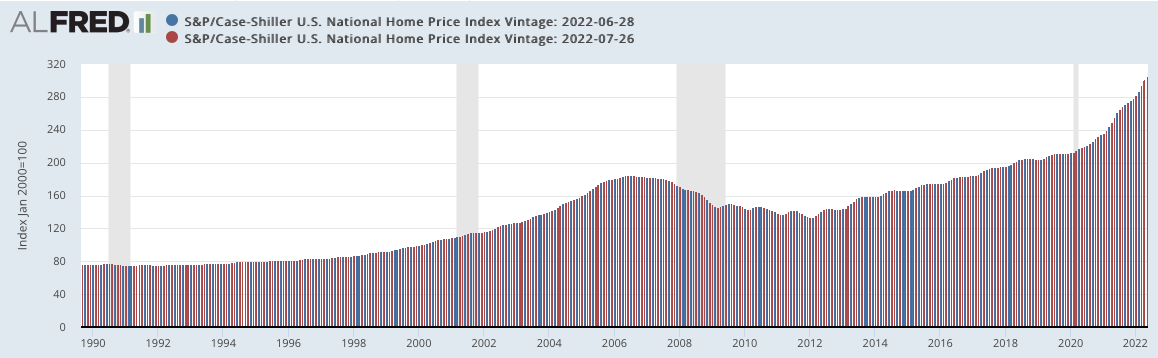 Crown Castle International (CCI) – 4.46% yielding cell phone tower REIT
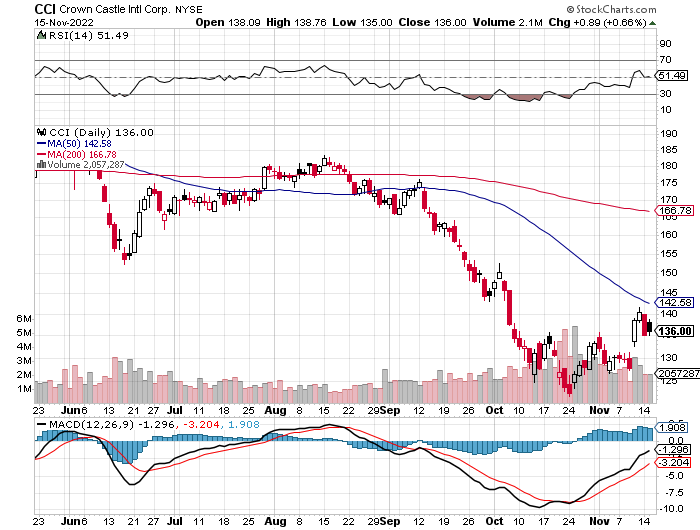 US Home Construction Index (ITB)(DHI), (LEN), (PHM), (TOL), (NVR)
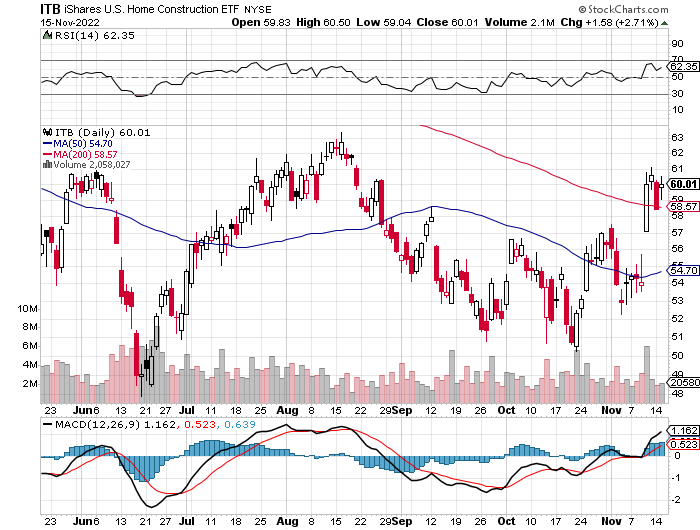 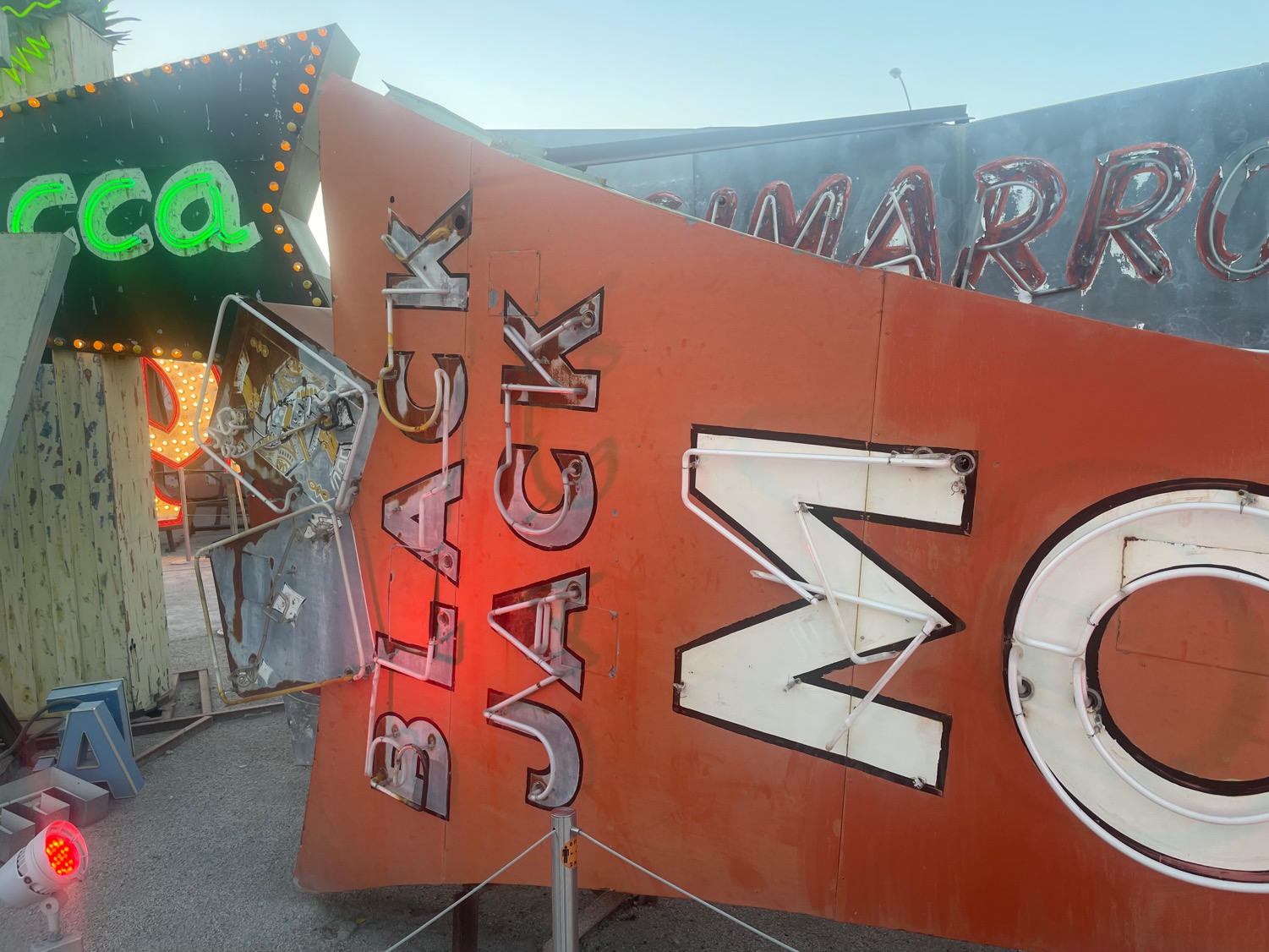 Trade Sheet-So What Do We Do About All This?
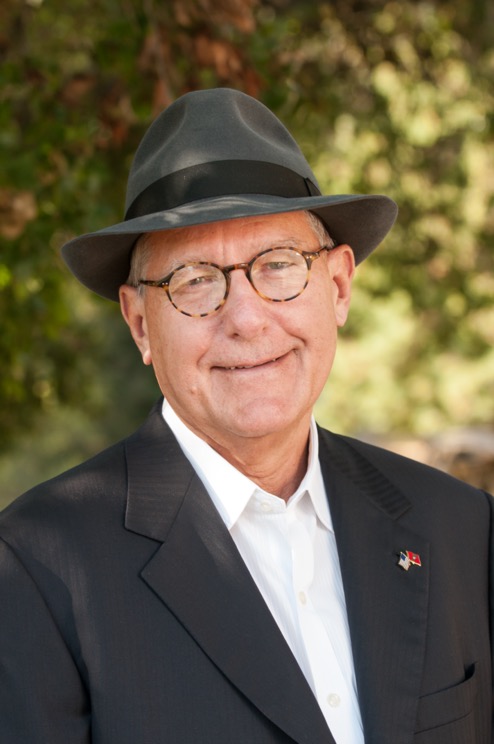 *Stocks – buy the big dips at bottom of range*Bonds – buy dips*Commodities-buy dips*Currencies- sell dollar rallies*Precious Metals – buy dips*Energy – stand aside*Volatility - sell short over $30*Real estate – buy dips
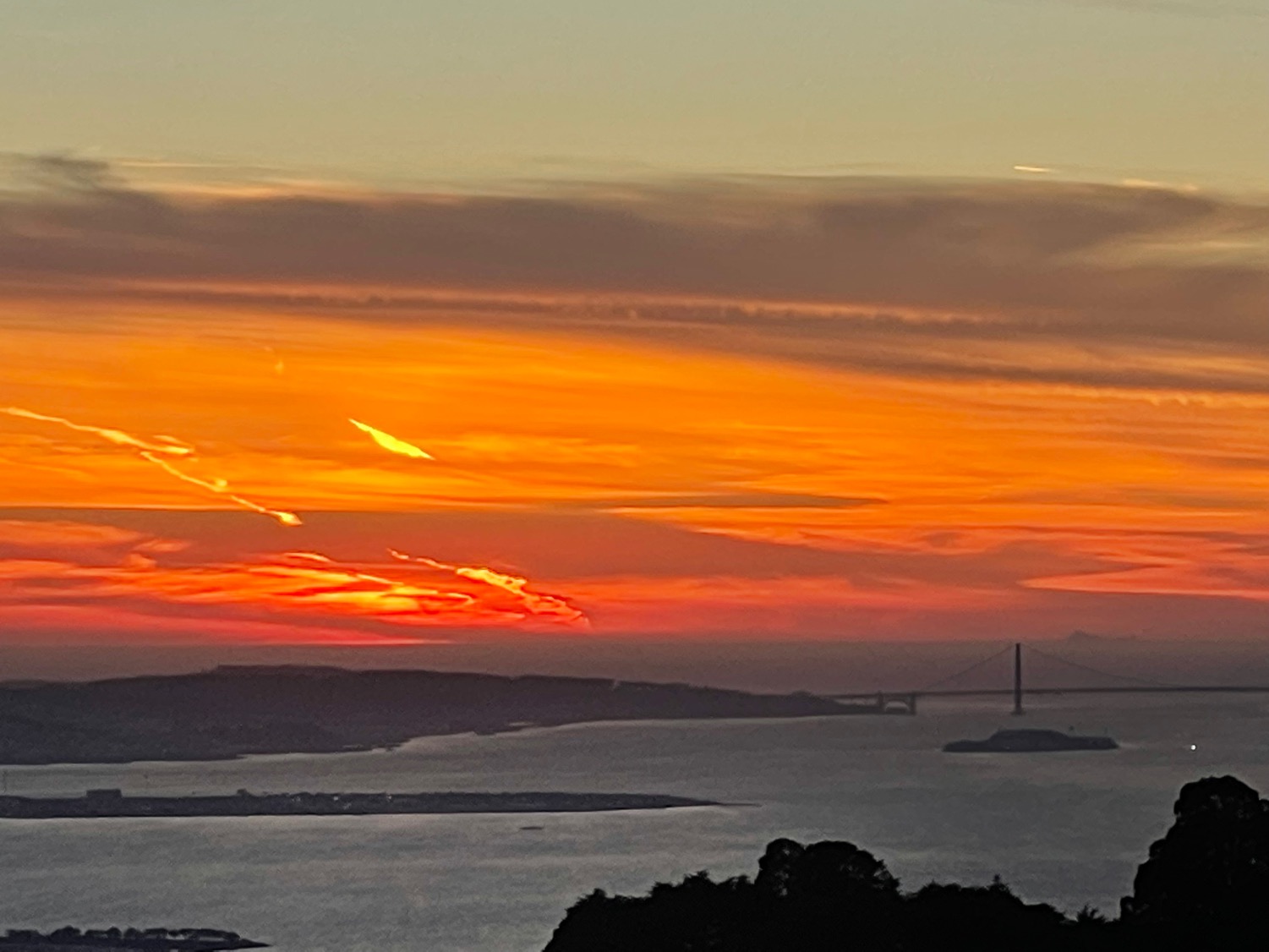 Next Strategy Webinar12:00 EST Wednesday, November 30 from Silicon Valley, CAemail me questions at support@madhedgefundtrader.com
Good Luck and Good Trading!